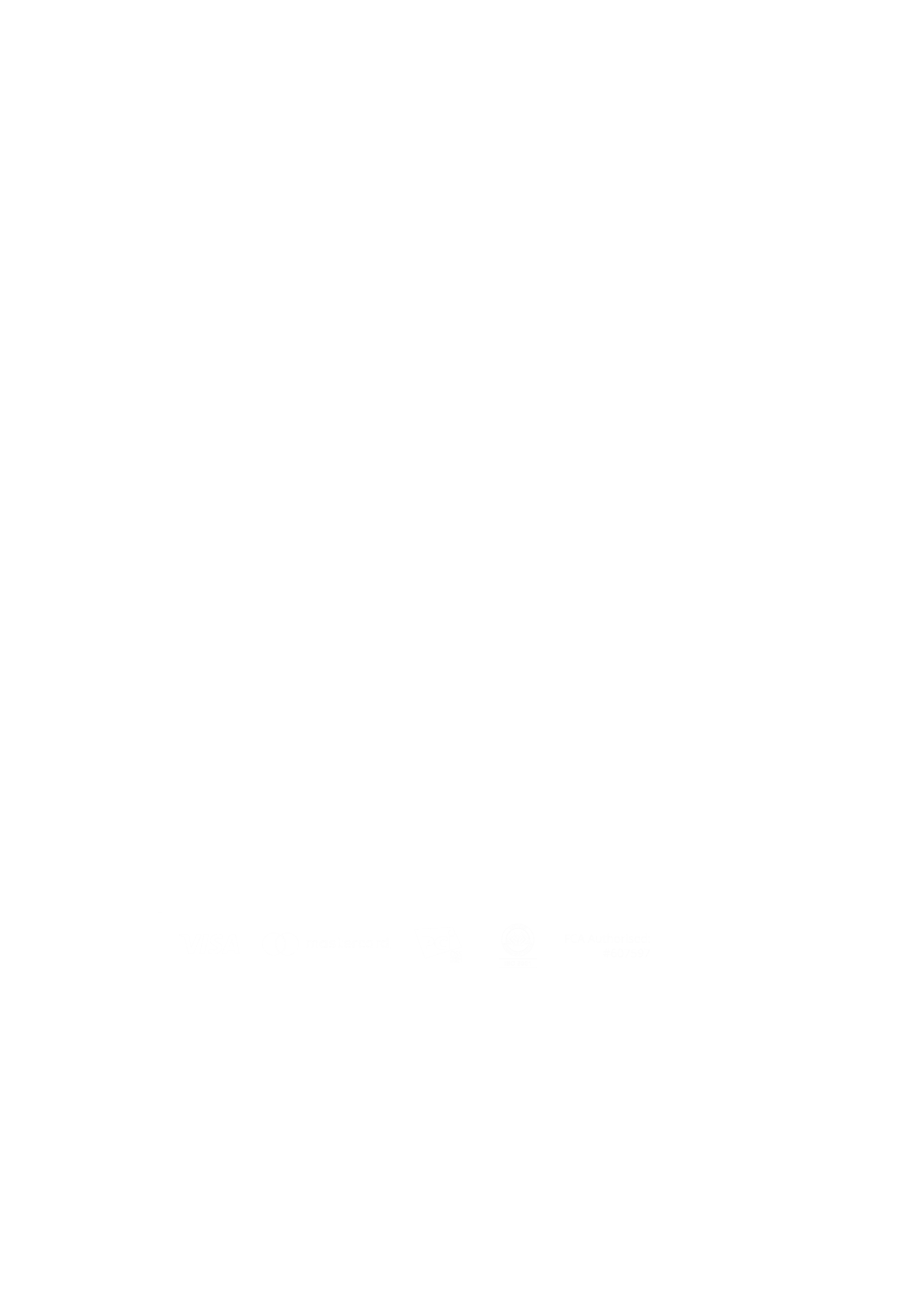 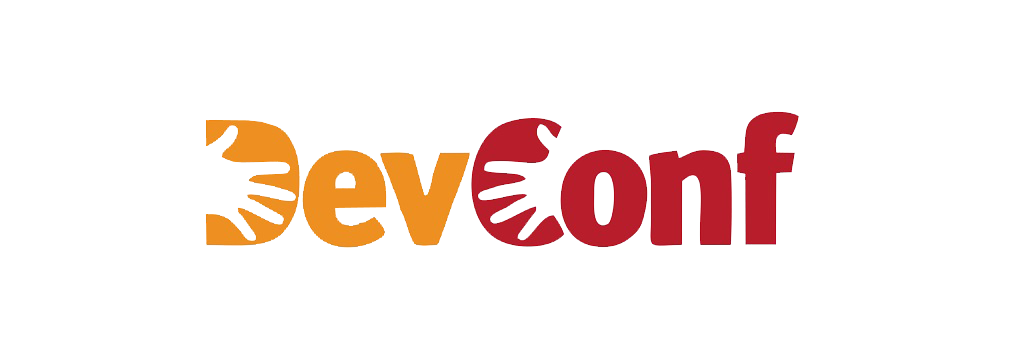 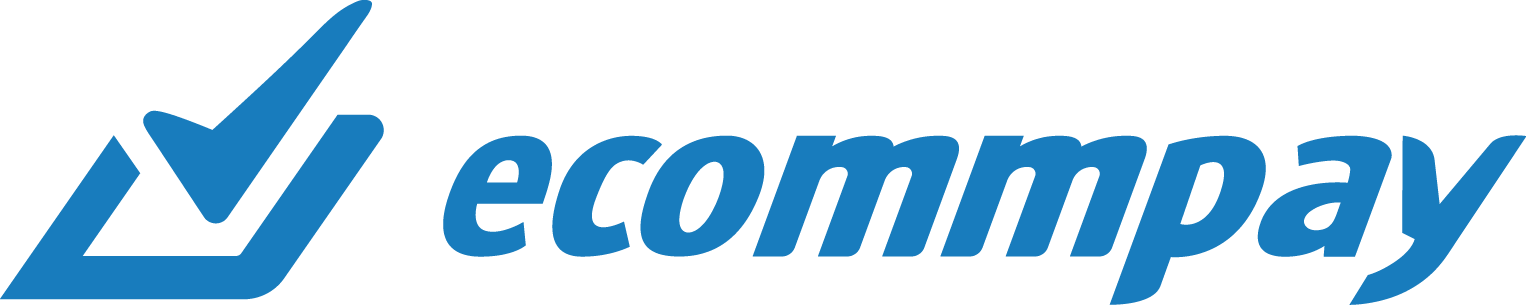 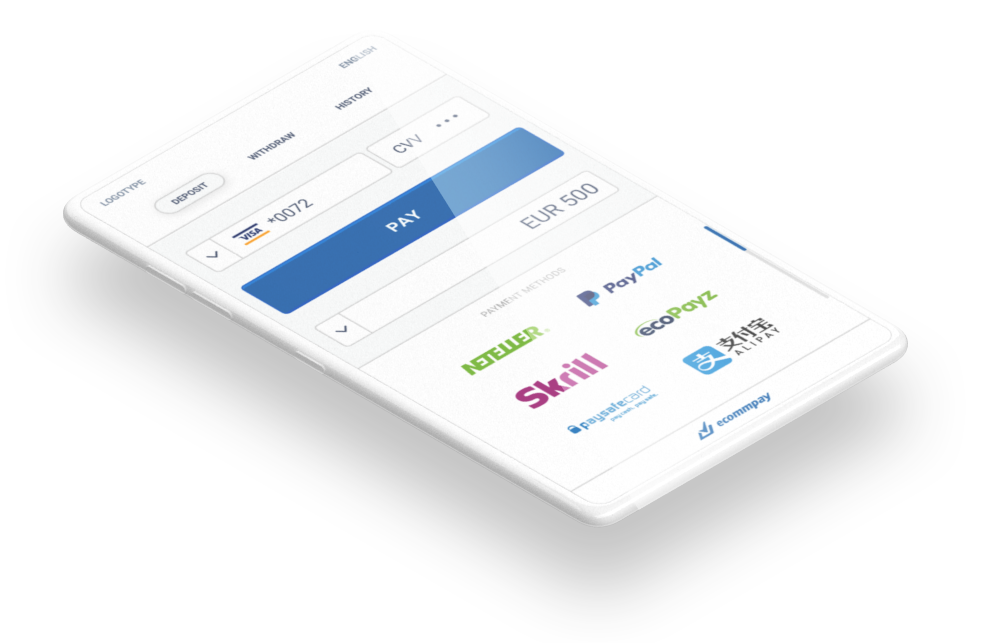 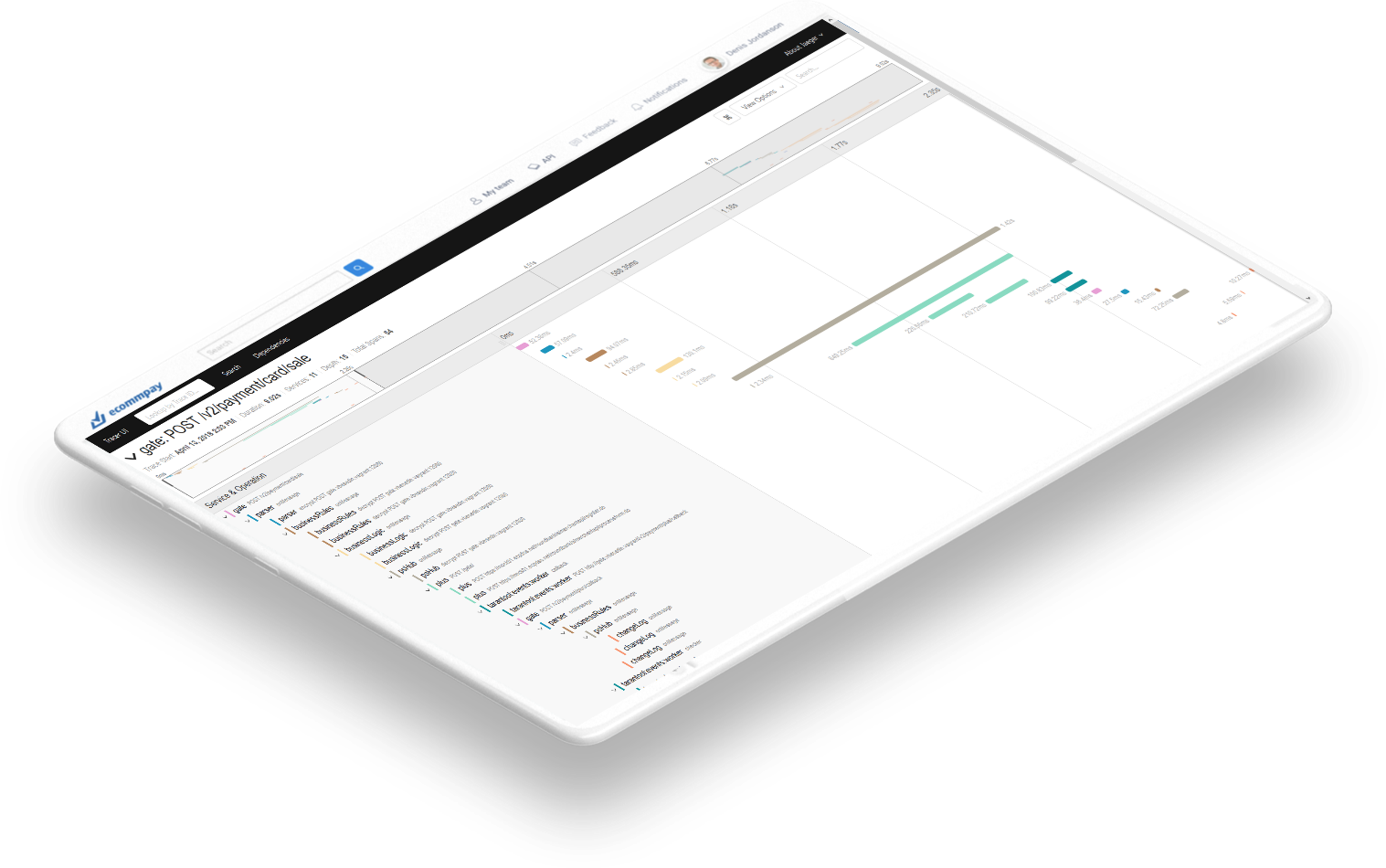 OPENTRACING в PHP
1
ECOMMPAY
от стартапа до лидера
Уникальные платежные инструменты и технологии управления рисками
150+
7
500+
Членов
команды
Глобальных 
офисов
IT 
специалистов
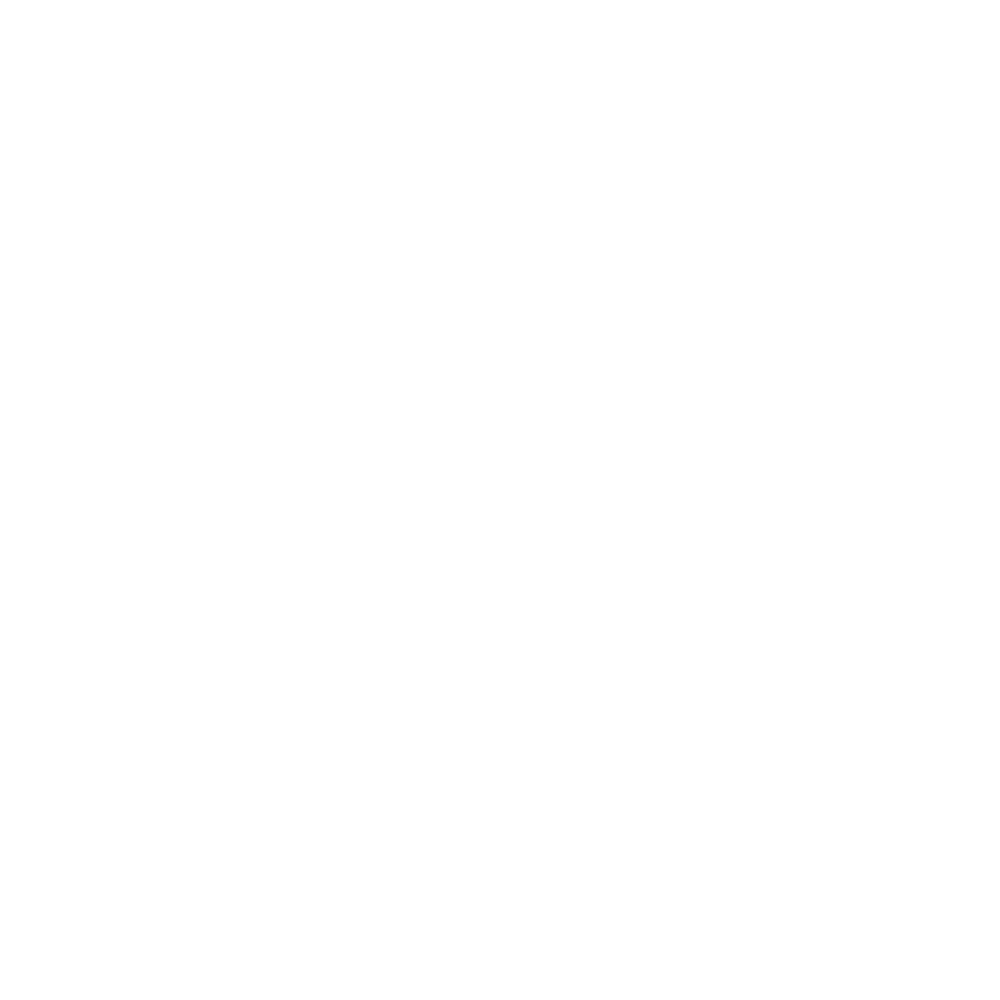 2
Распределенный трейсинг ECOMMPAY Way
Какие проблемы
Как решаем 
Demo time!
Какие особенности
И подведем итоги!
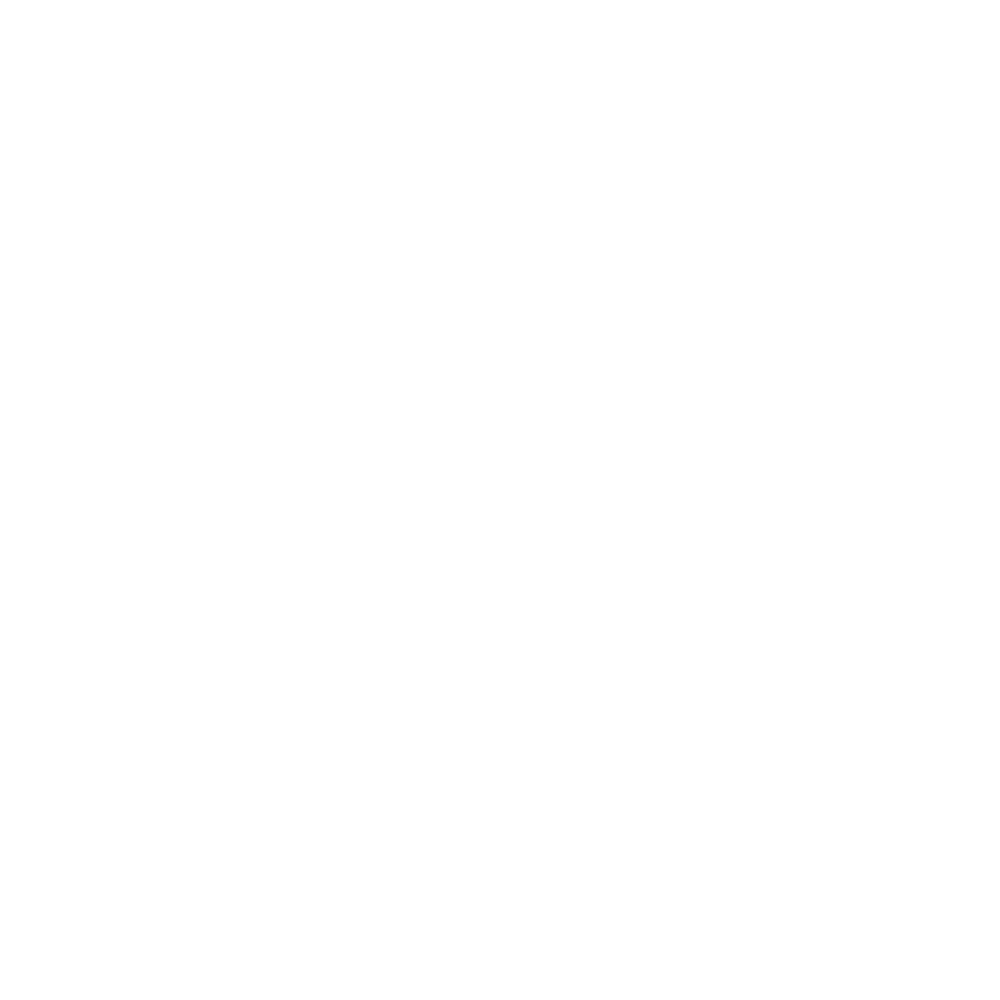 3
Монолит
Или как все начиналось
Module C
Module A
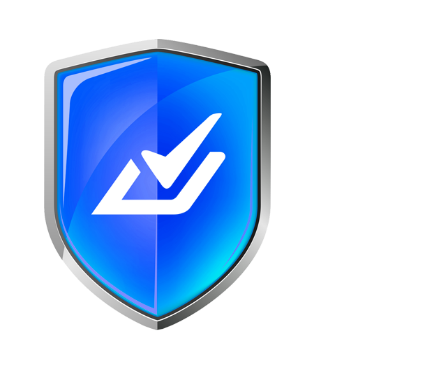 Module B
Module B
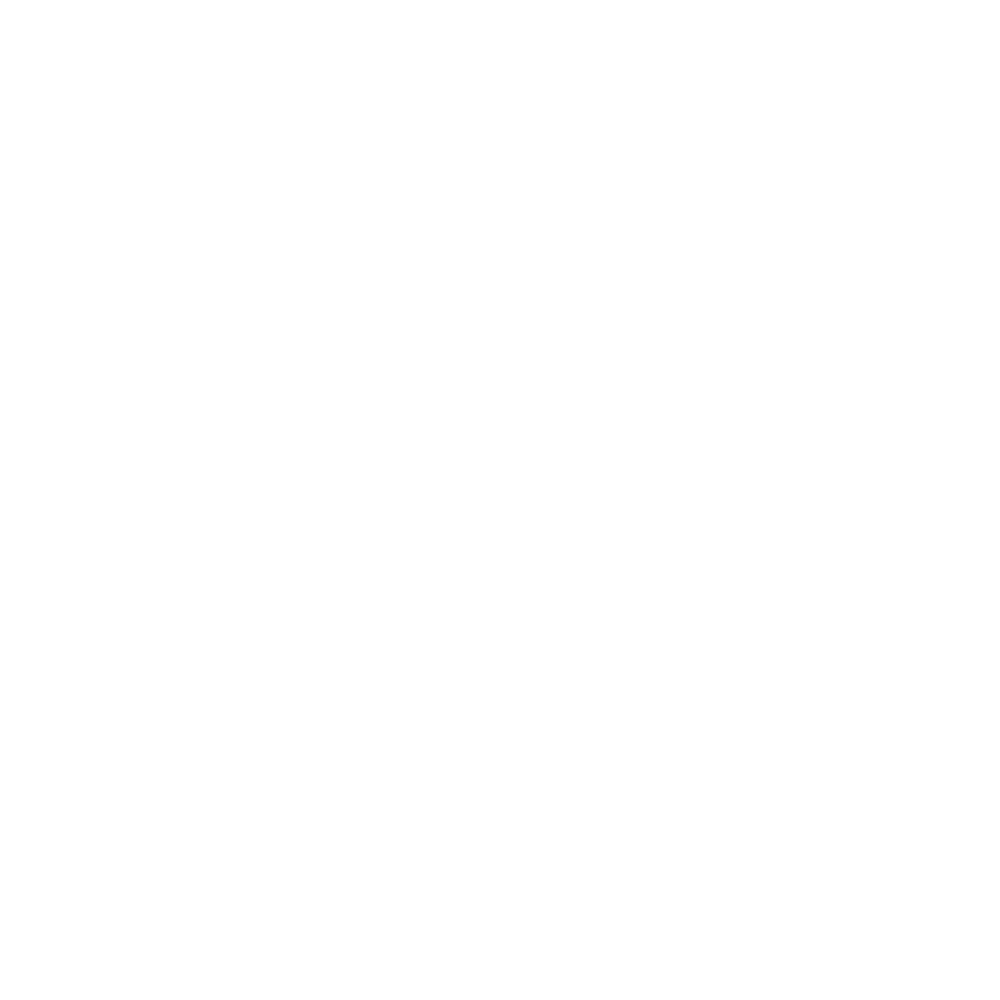 4
Сервис-ориентированная архитектура
Через тернии к звездам
Преимущества
Слабая связность компонентов
Стандартизированное взаимодействие
Горизонтальное масштабирование
Module A
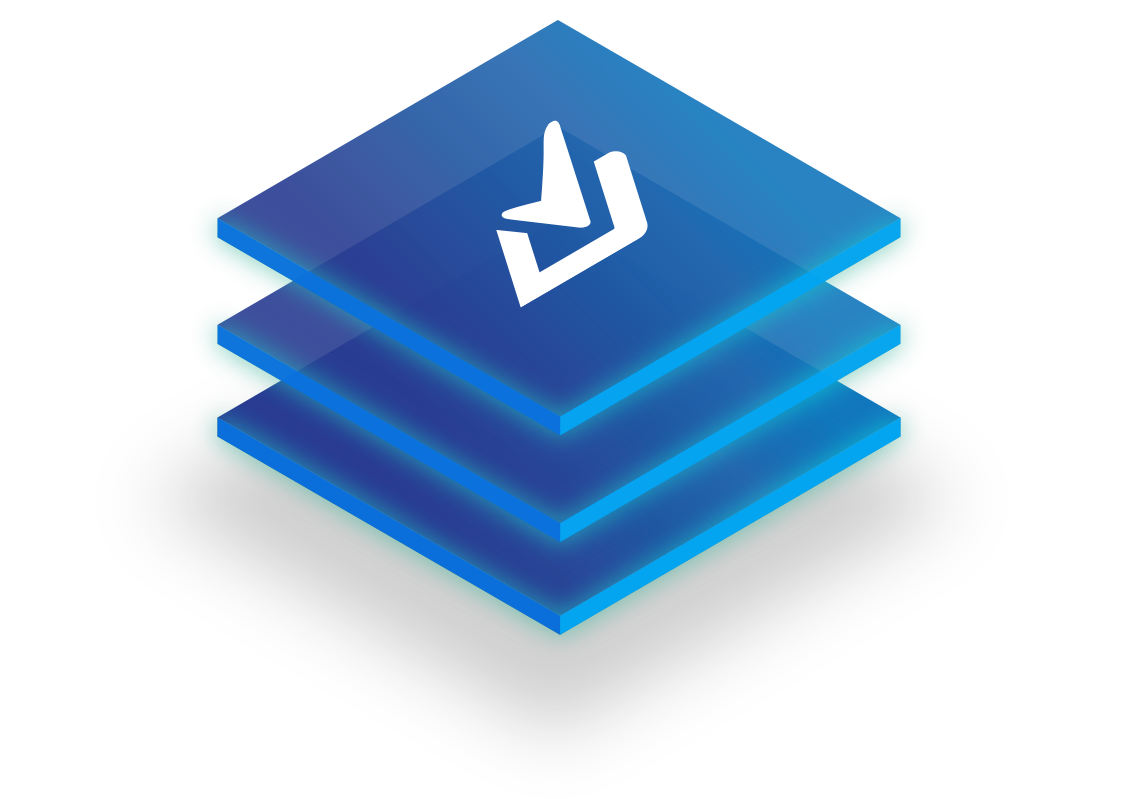 Обратная сторона
Module C
Возросла сложность отладки
Увеличилось время поиска проблемы
Необходимо cross-domain знание системы
Module B
Мониторинг
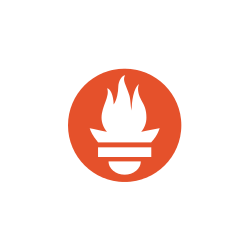 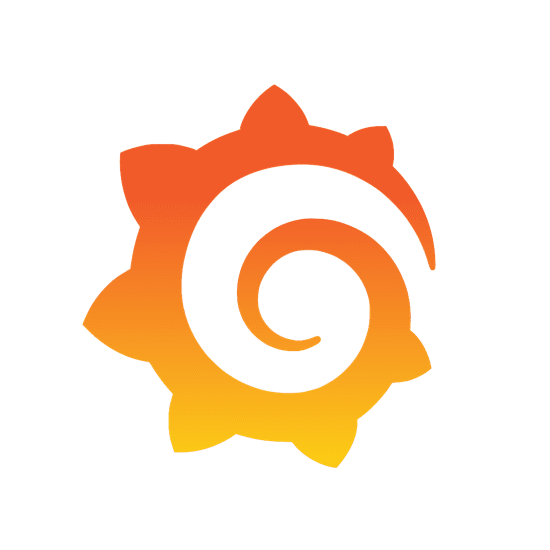 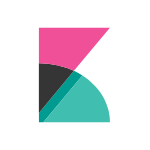 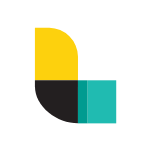 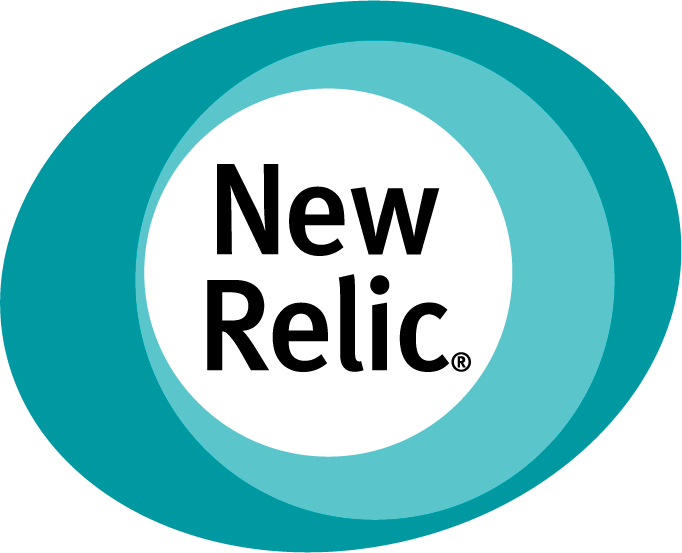 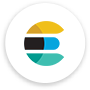 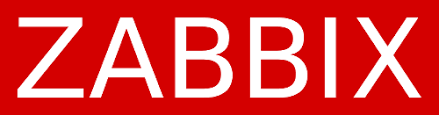 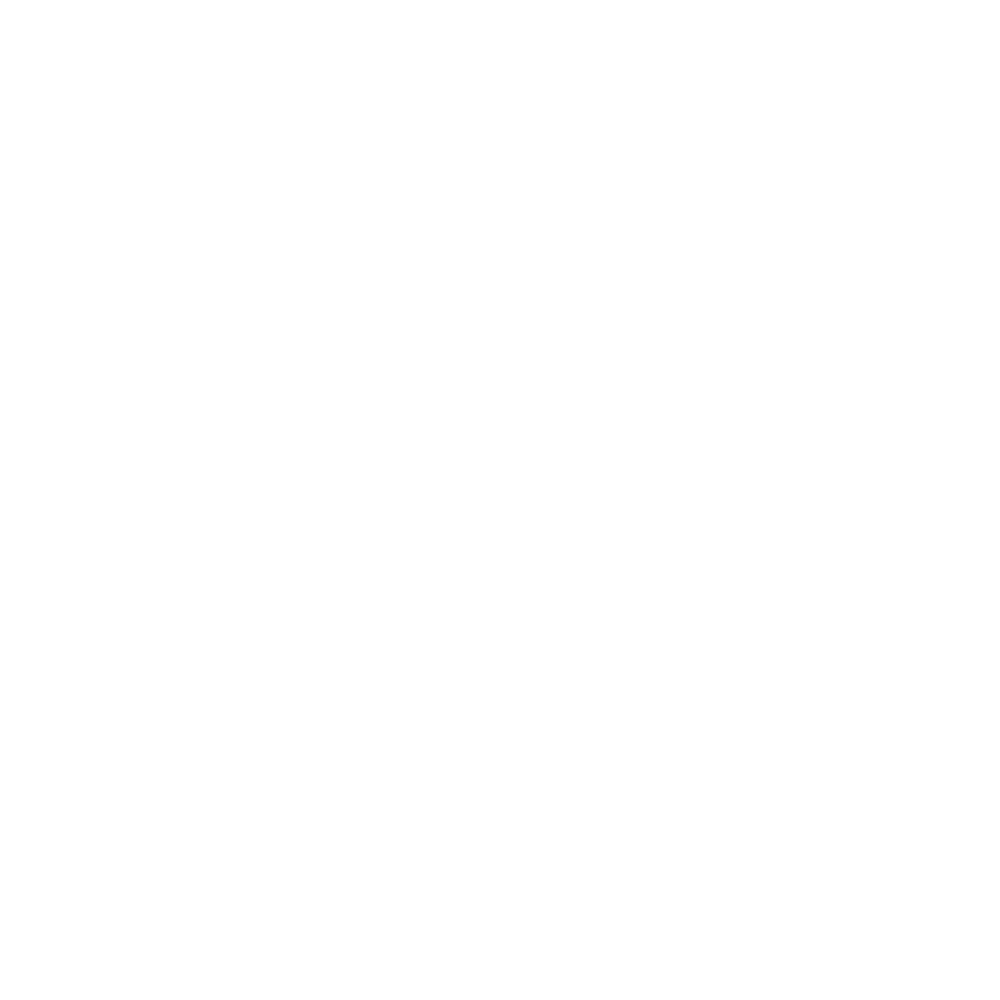 5
Распределенный трейсинг
Познай себя
Dapper
Opentracing
Opentracing API support
Go, Python, PHP, …
Трейсеры
Jaeger, Appdash, Datadog, …
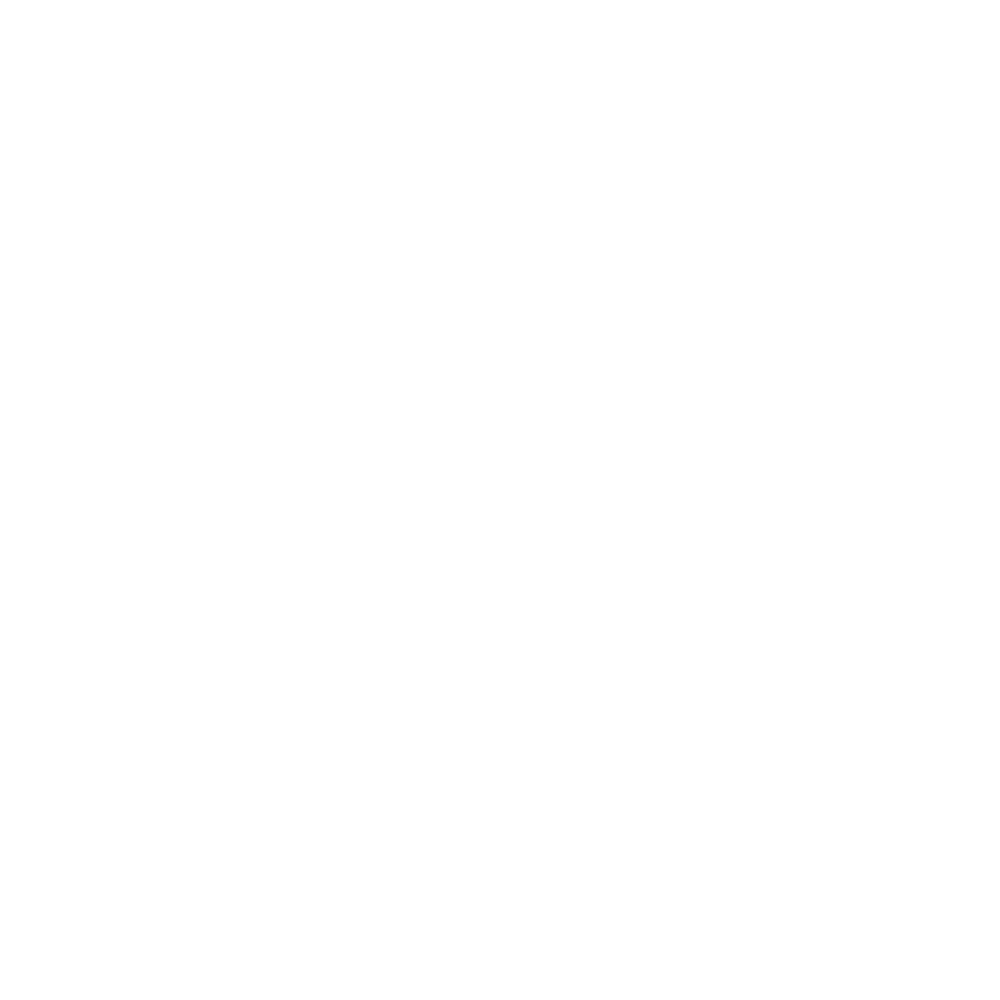 6
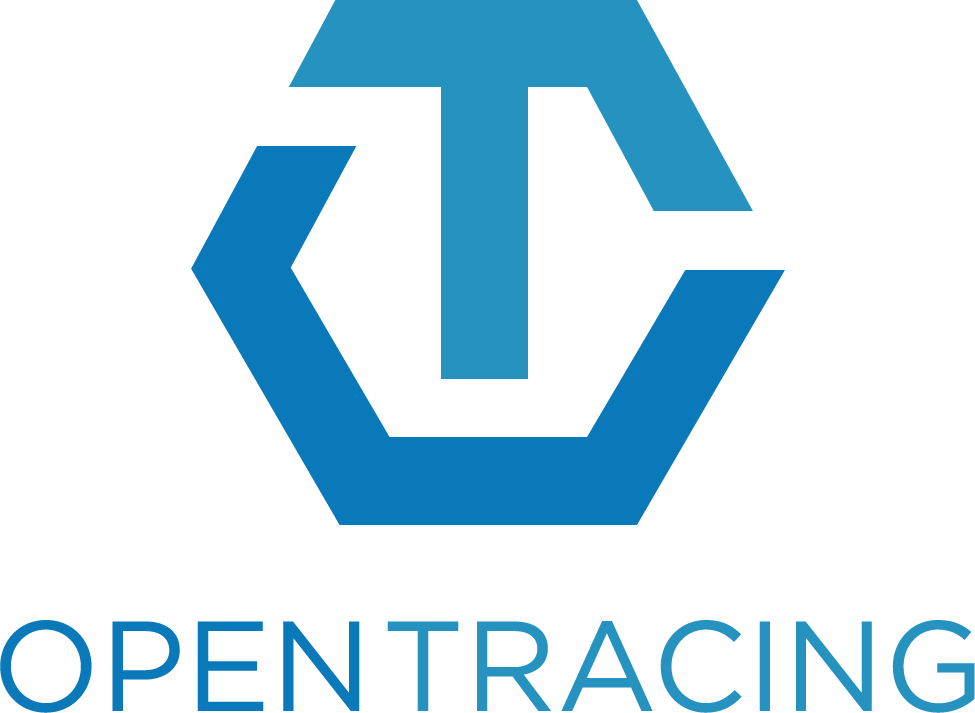 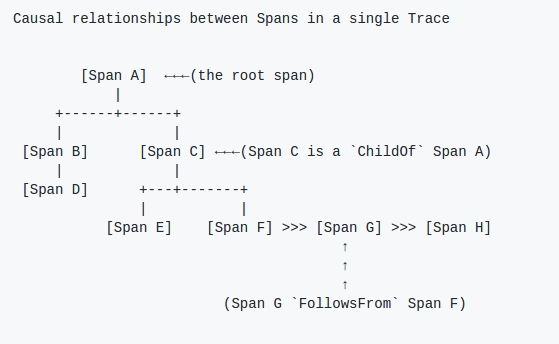 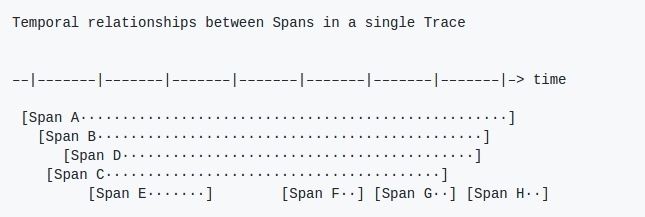 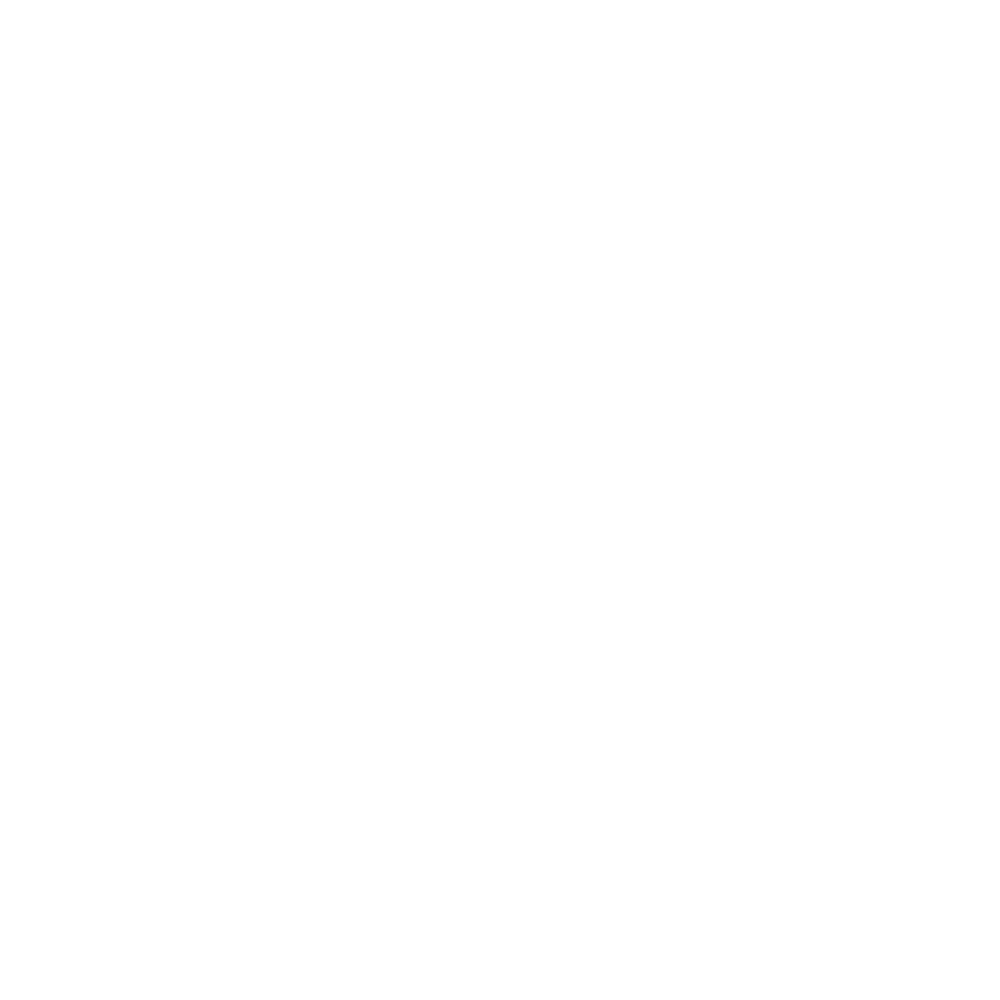 7
Инструментирование HTTP
Request headers
Service A
Instrumentation
Service A
Inject
HTTP Client
[ X-B3-TraceId ]
[ X-B3-ParentSpanId ]
[ X-B3-SpanId ]
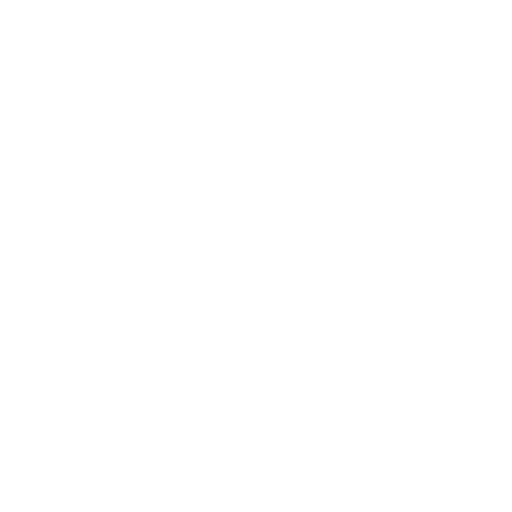 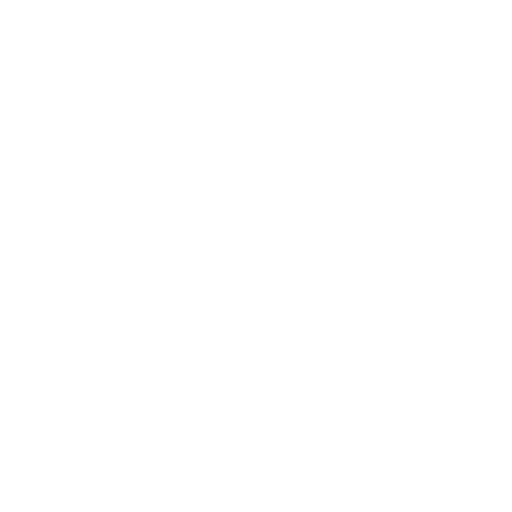 API Endpoint
Extract
Service B
Instrumentation
Map propagation
Service B
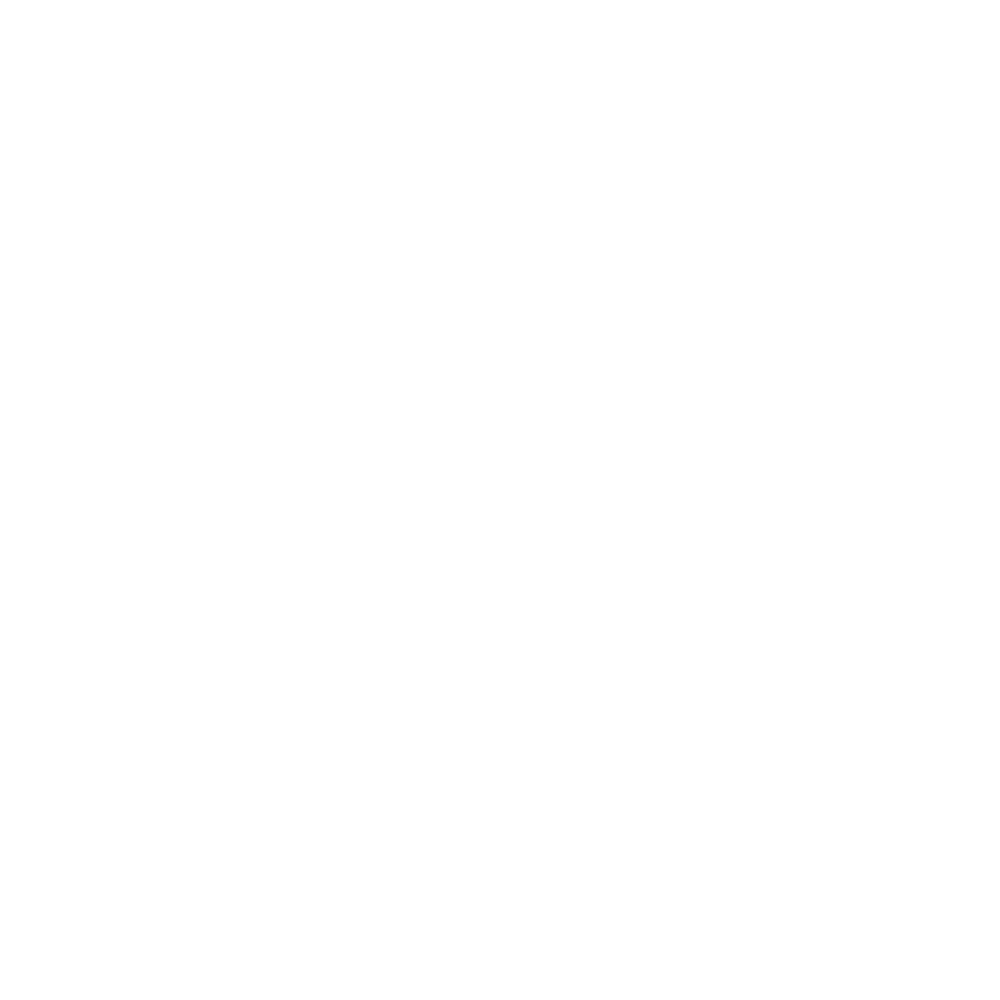 8
Инструментирование Kafka
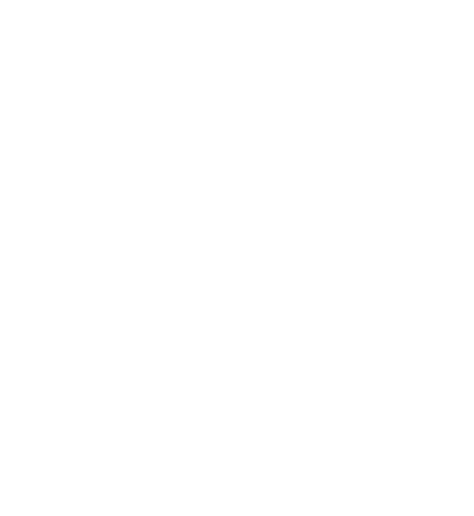 Service B
Extract
Service A
Inject
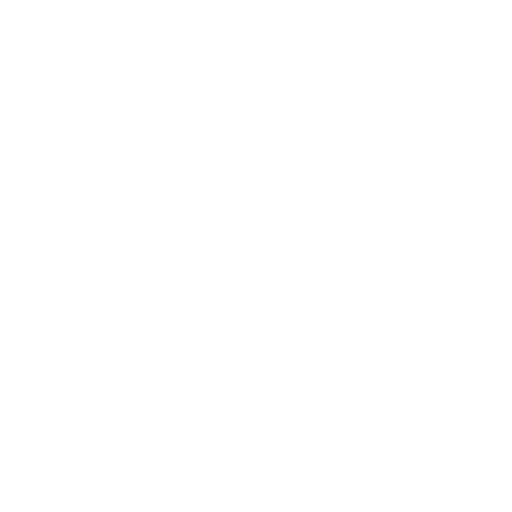 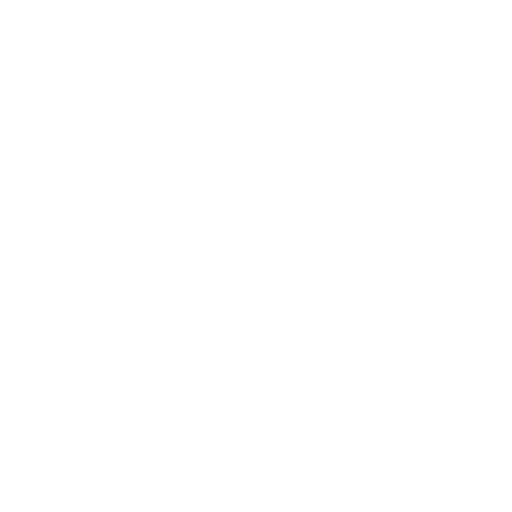 * Without headers
Message Key
* No deps on key
key|TraceId:ParentId:SpanId
String propagation
* No baggage
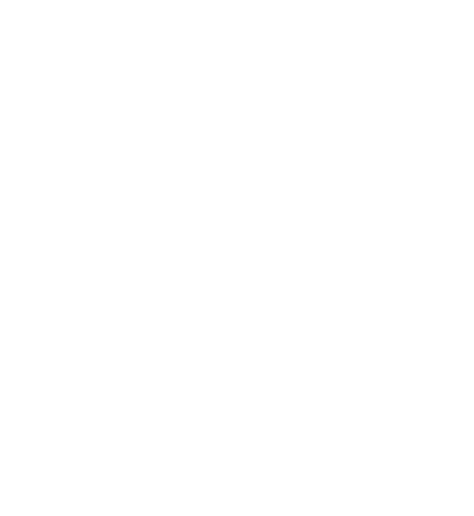 Service B
Instrumentation
Comsume
Loop
Service A
Instrumentation
Produce
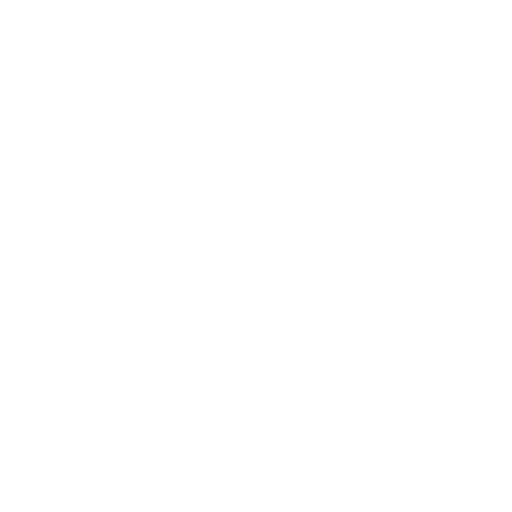 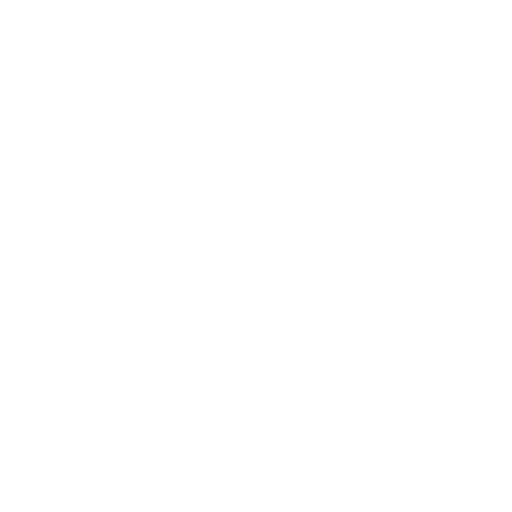 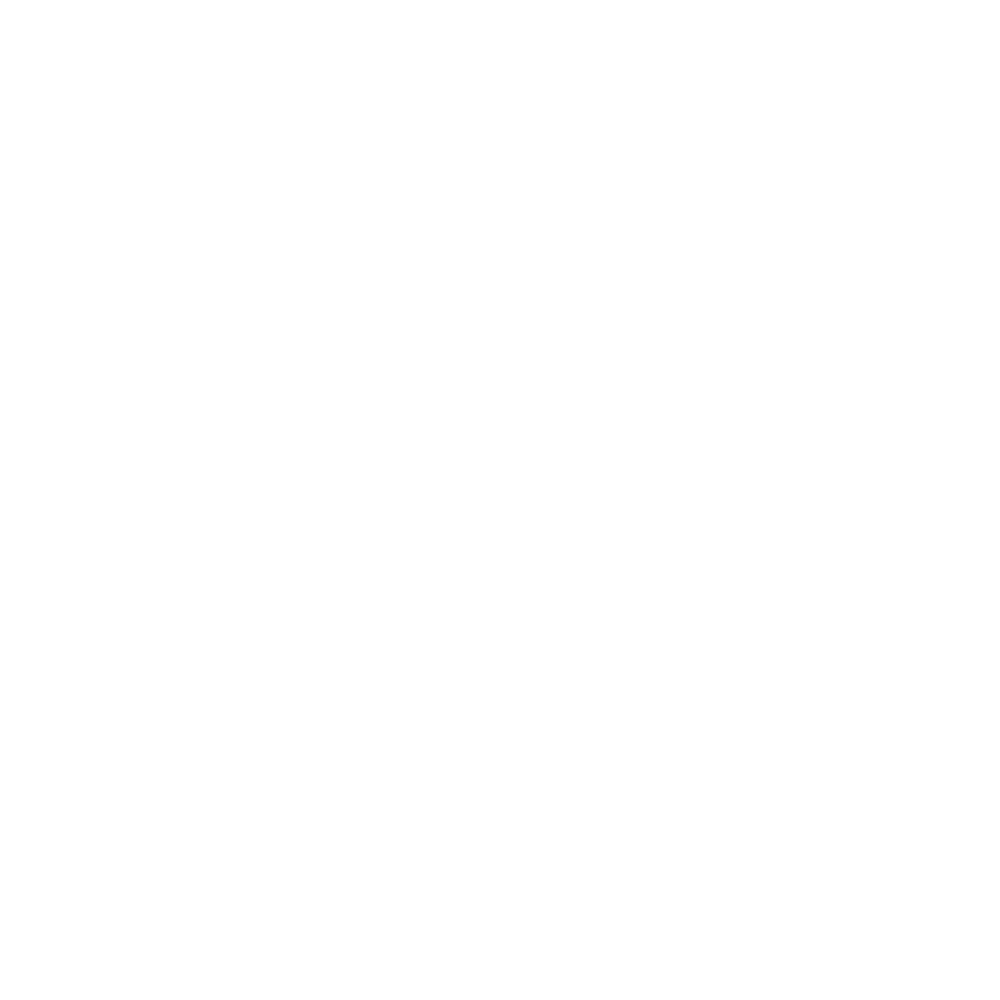 9
Zipkin
Преимущества
Instrumented 
client (Reported)
Zipkin
Сильный вендор
Клиентская библиотека на PHP
UI
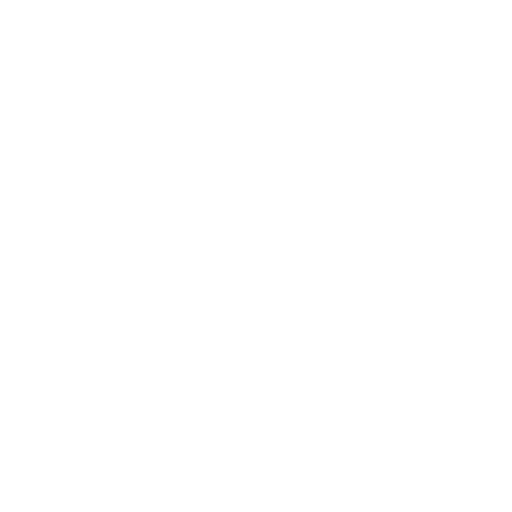 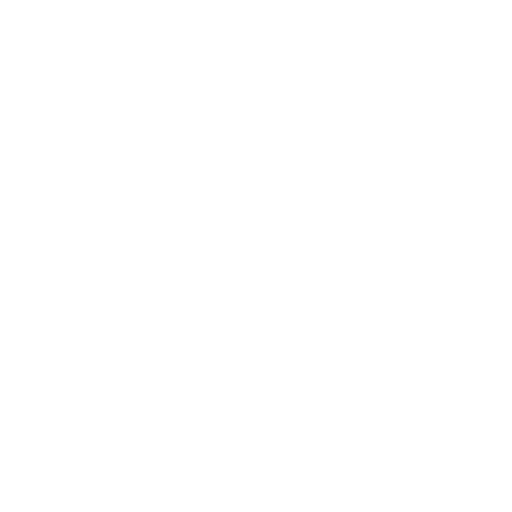 Instrumented 
Server (Reported)
Non–instrumented
server
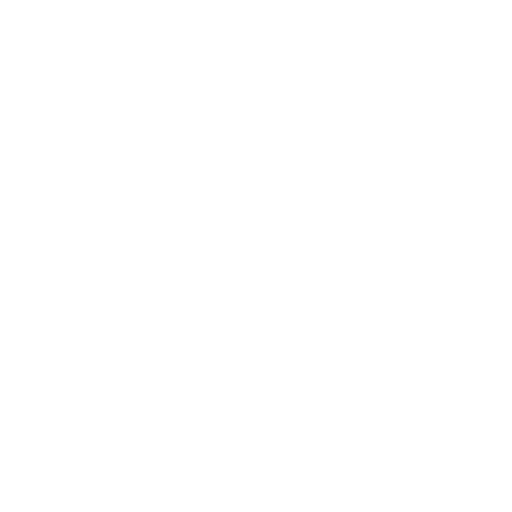 Обратная сторона
Collector
API
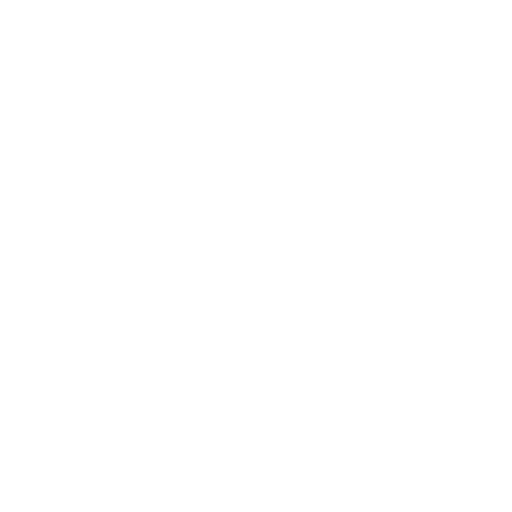 Чересчур заточен под RPC
UI морально устарел
Транспорт до коллектора
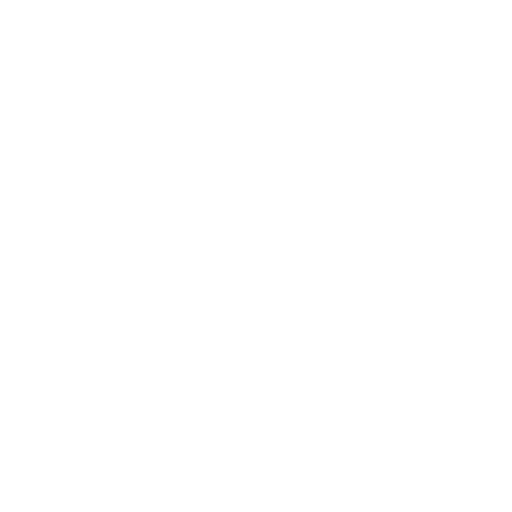 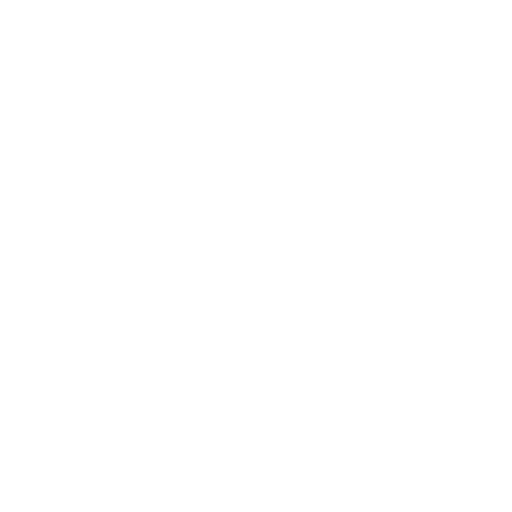 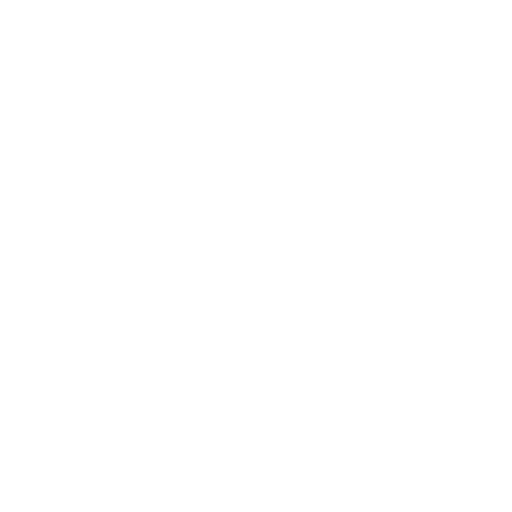 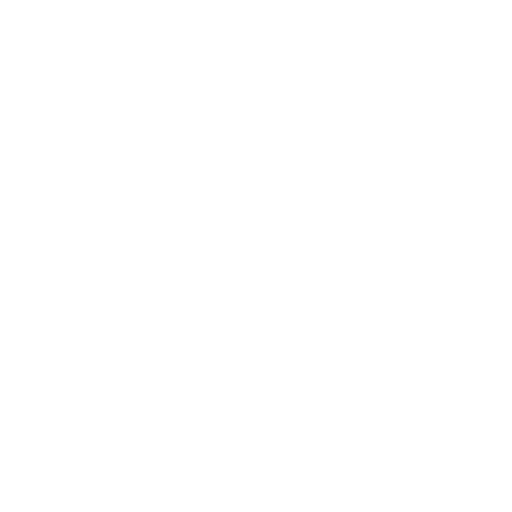 Storage
Transport
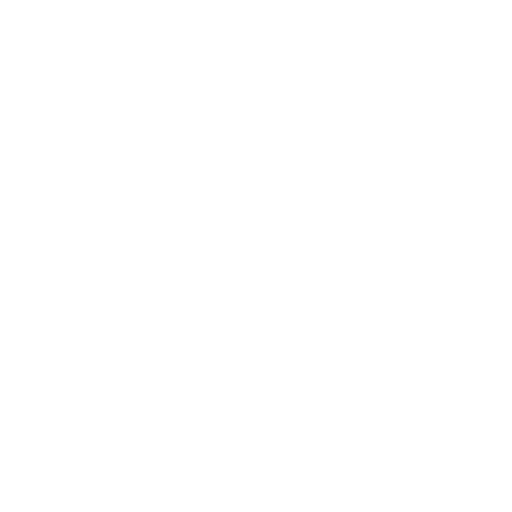 Database
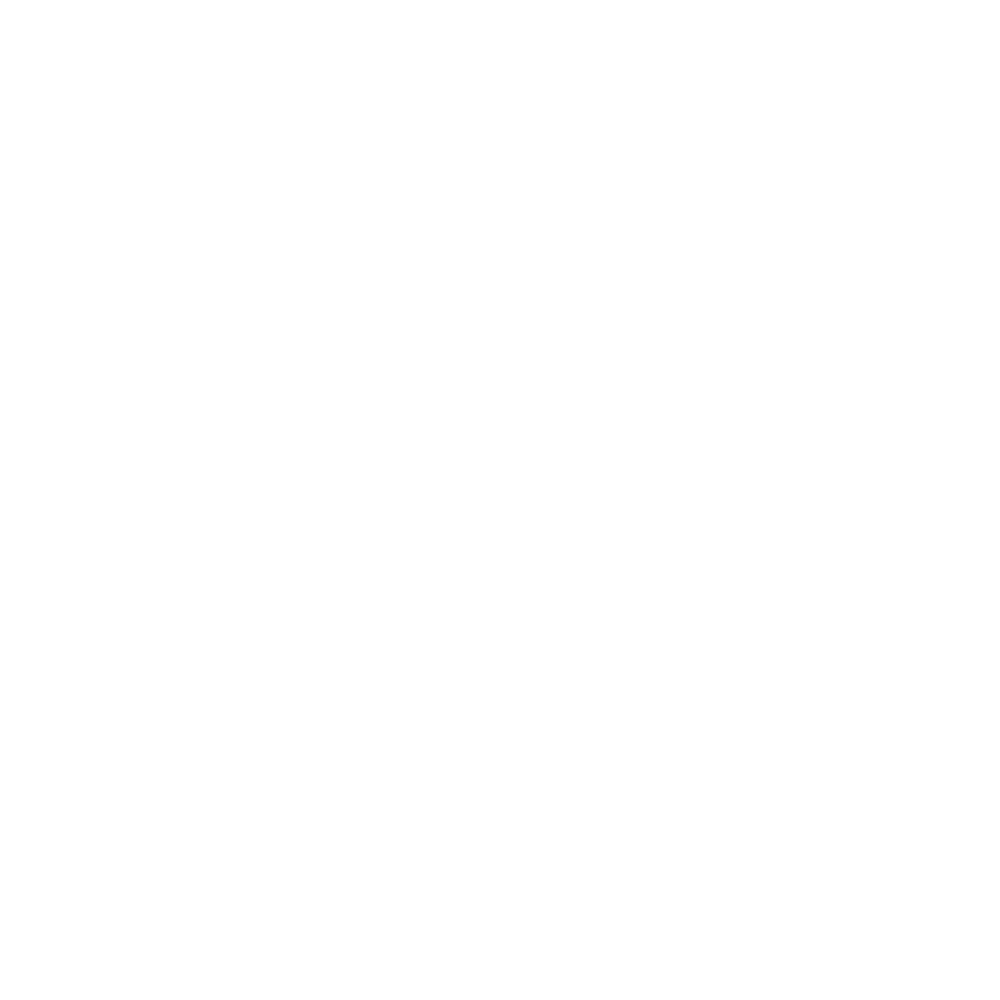 10
Jaeger
Host or Container
Application
jaeger-ui
jaeger-collector
Trace Reporting
Instrumentation
Thrift over
TChannel
memory queue
Open Tracing API
jaeger-query
jaeger-client
Trace Reporting
Thrift over
UDP
jaeger-agent
Data Store
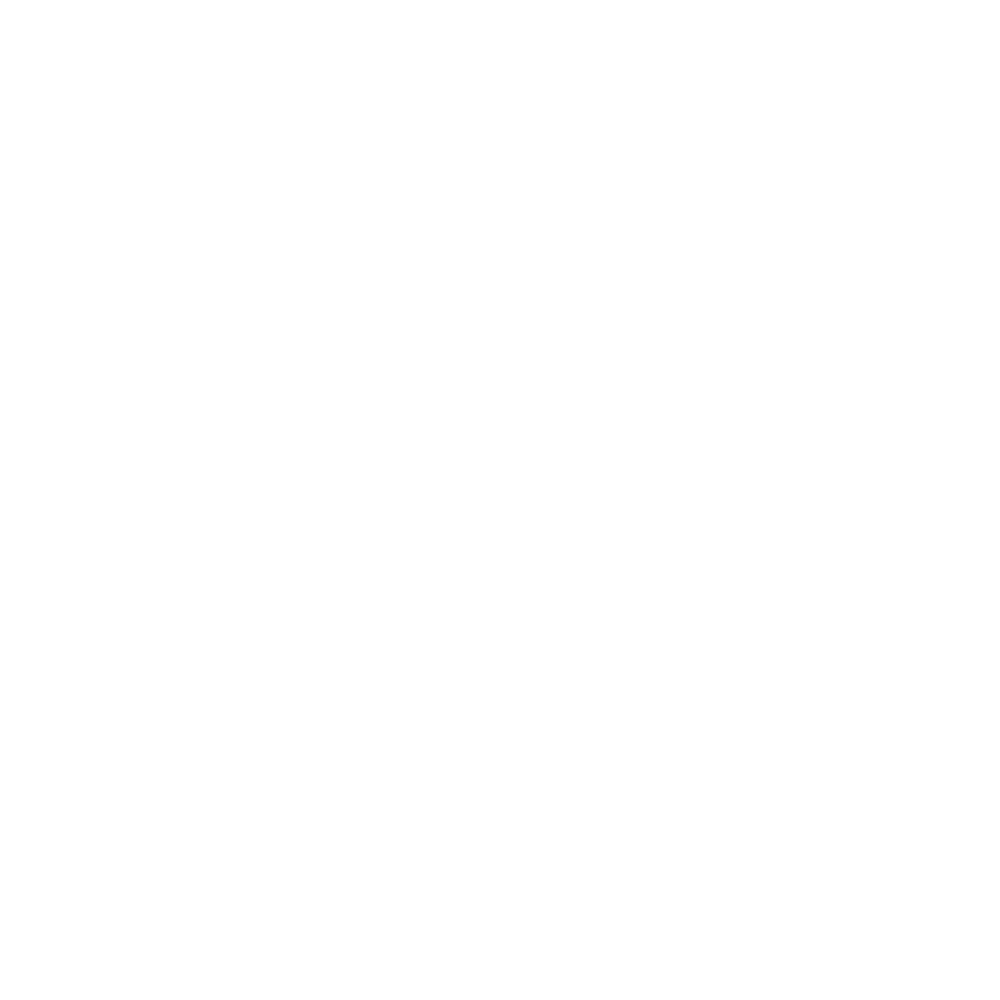 11
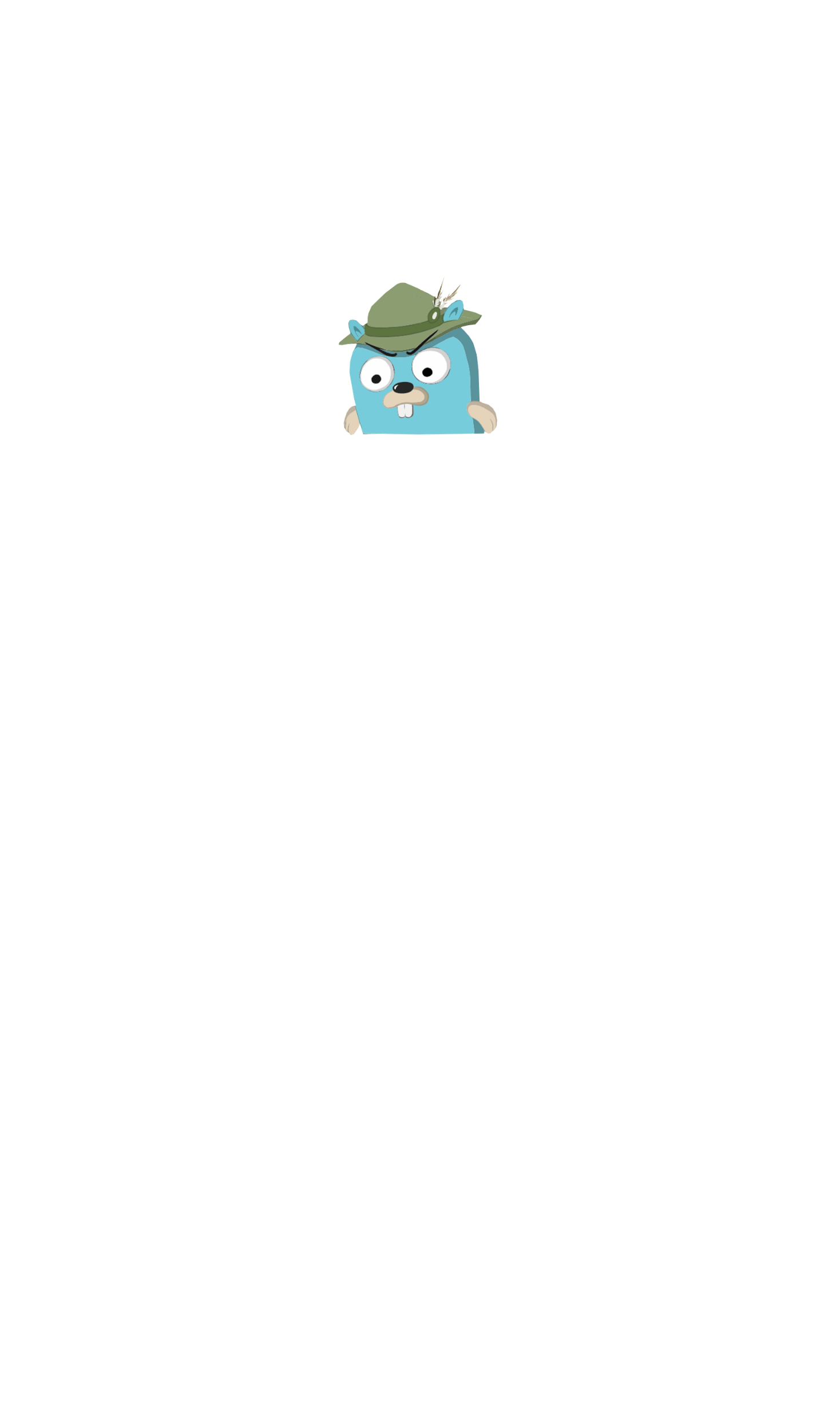 Jaeger в эксплуатации
Jaeger client PHP package
Node
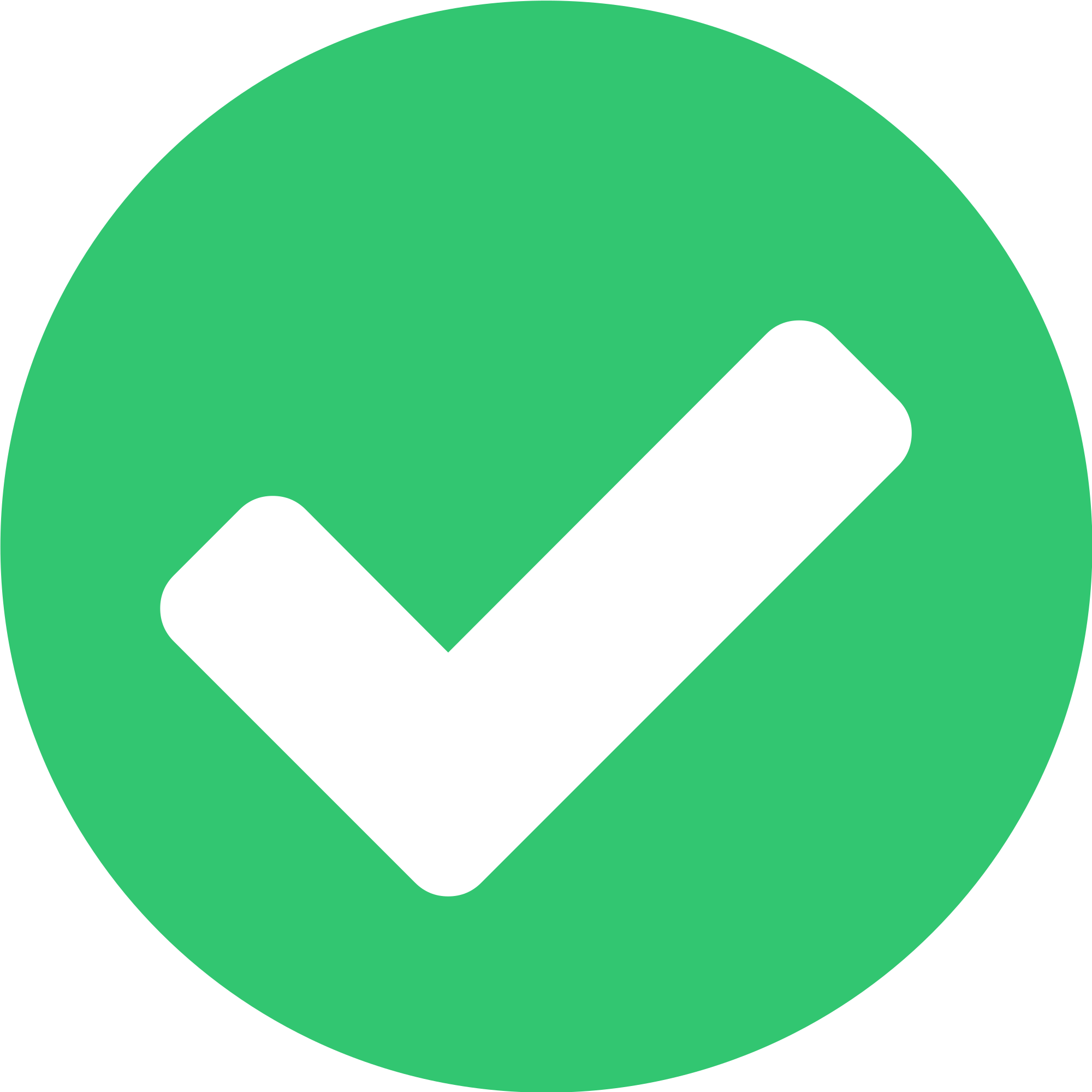 Instrumented application
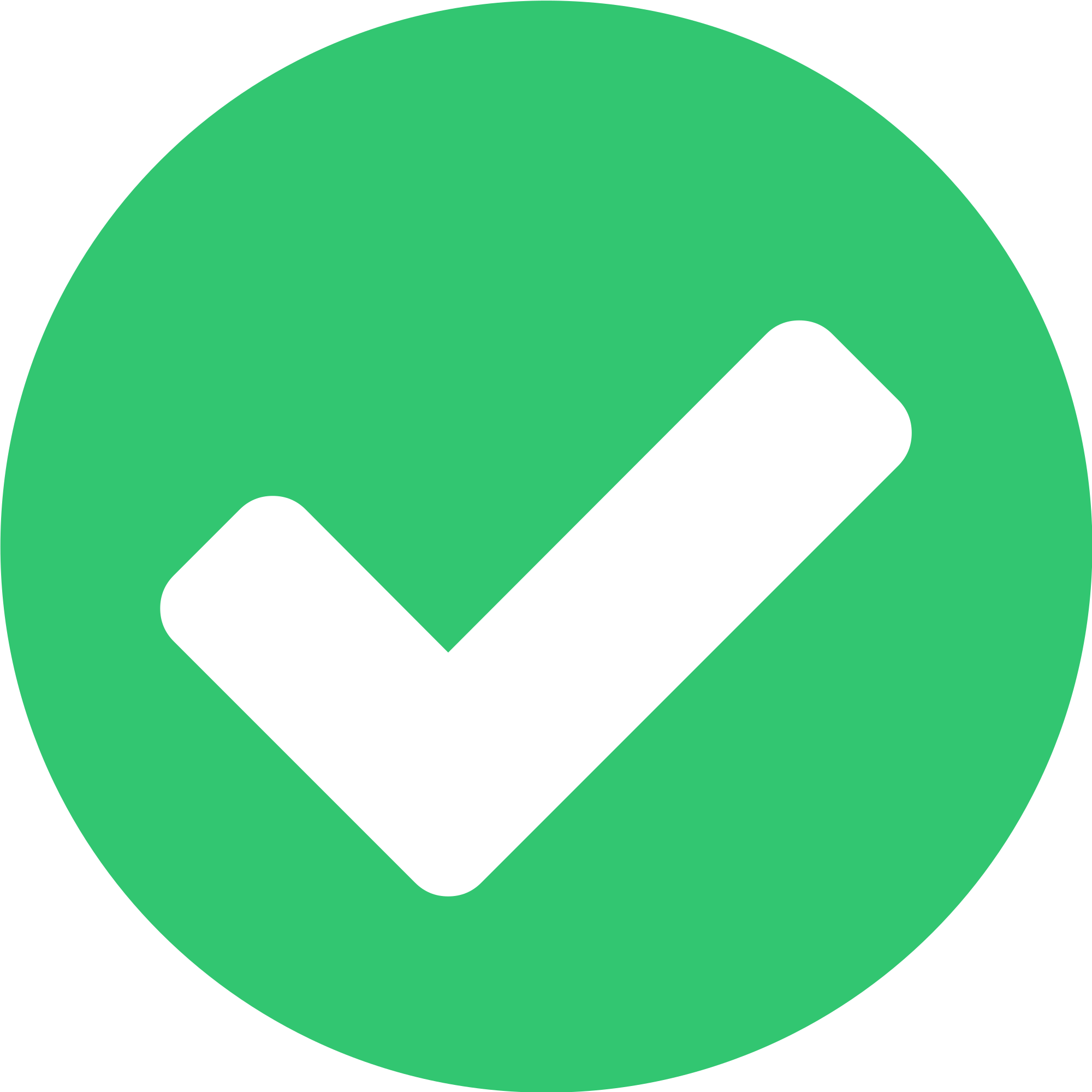 Client wrapper (Open Tracing API)
?
Client
Trace reporting Thrift over UDP
Agent
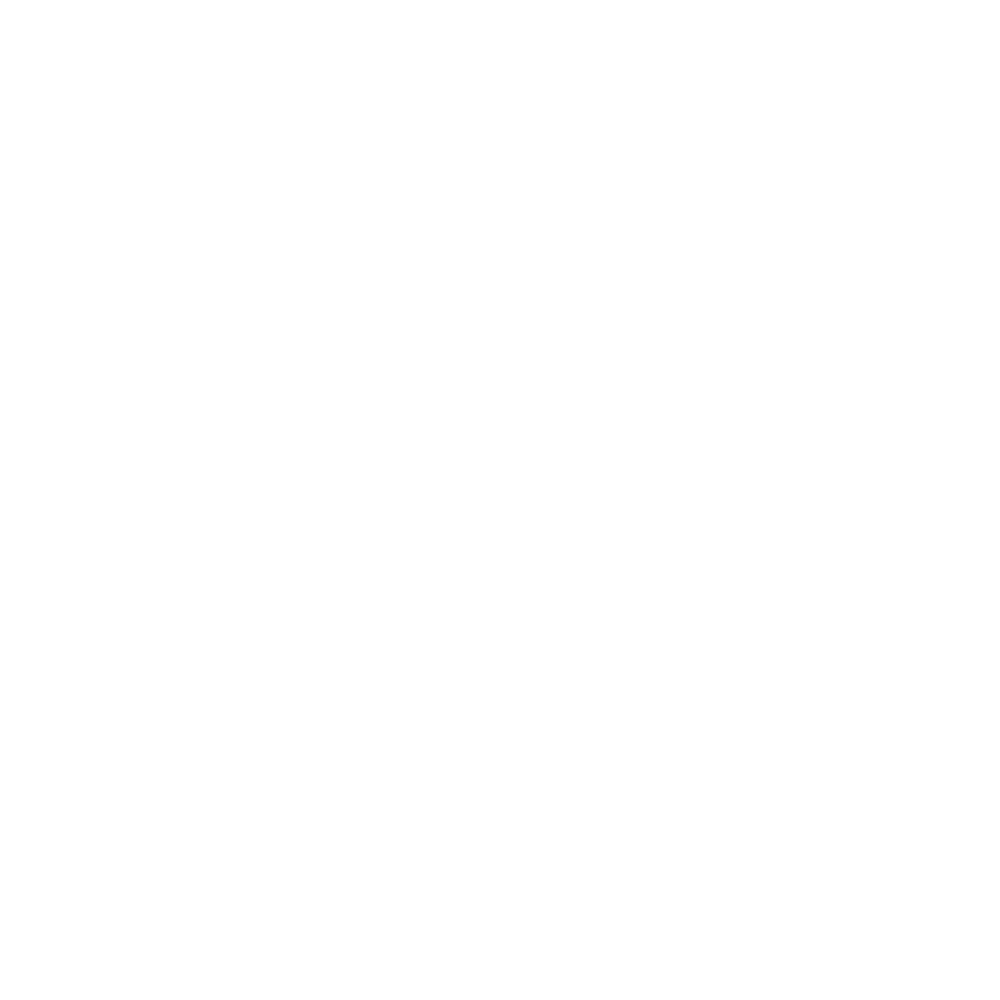 12
Jaeger в эксплуатации
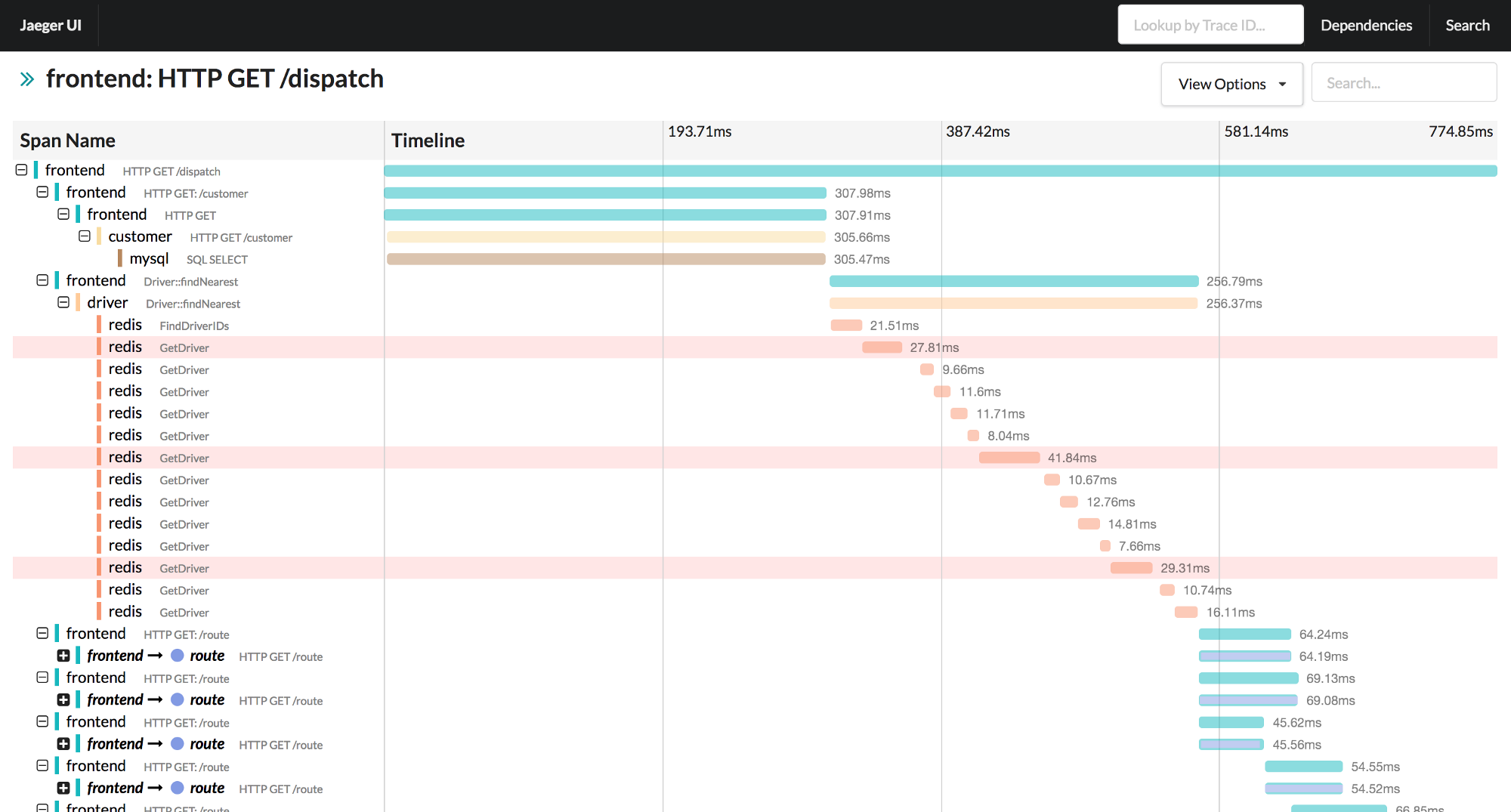 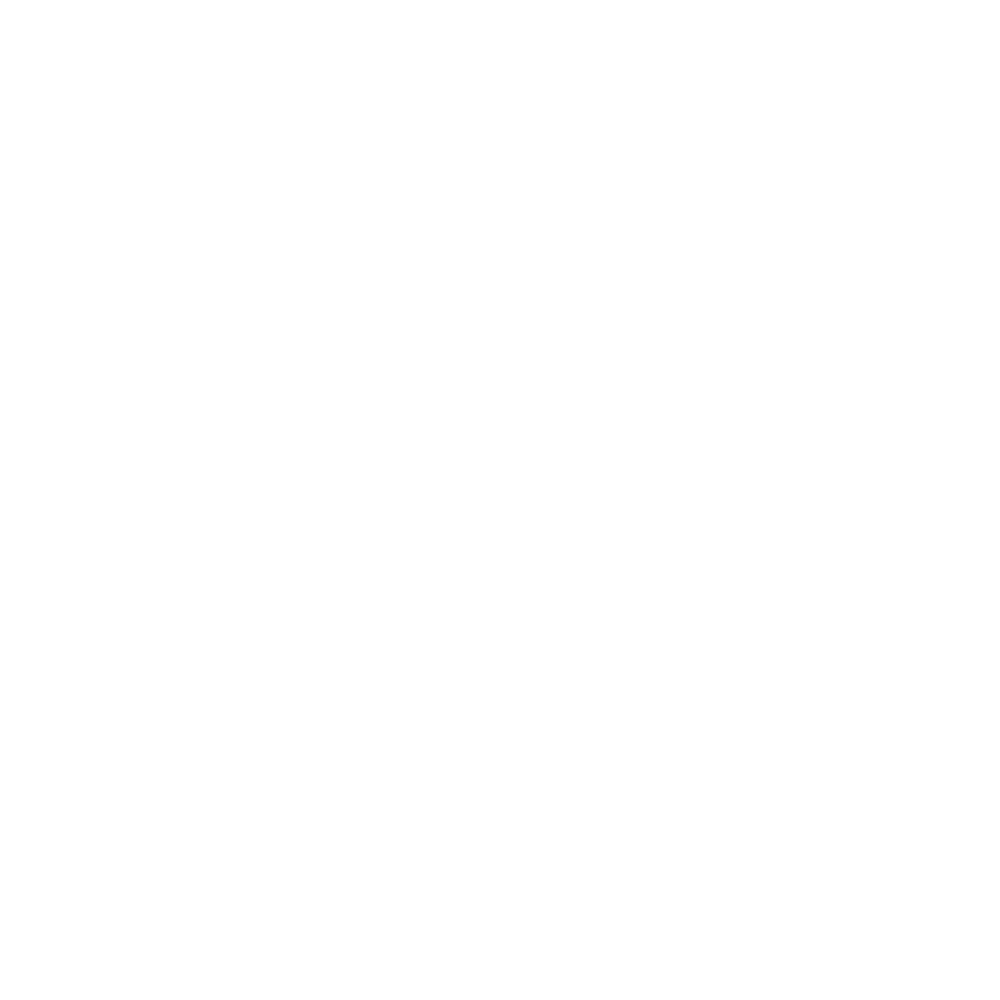 13
Jaeger в эксплуатации
Logs
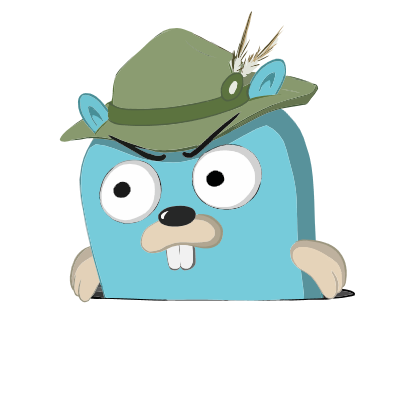 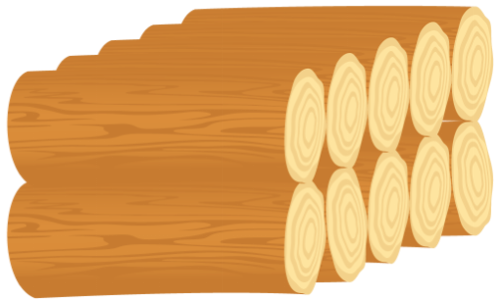 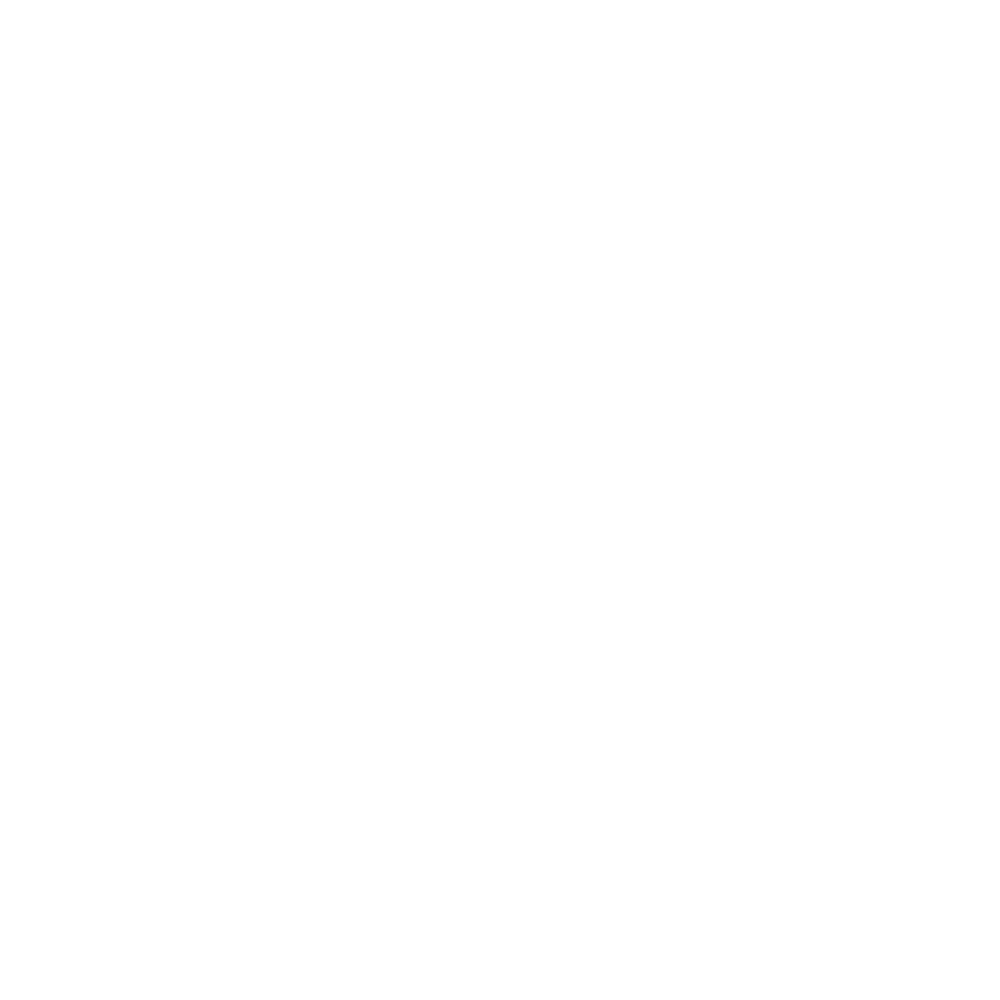 14
Jaeger в эксплуатации
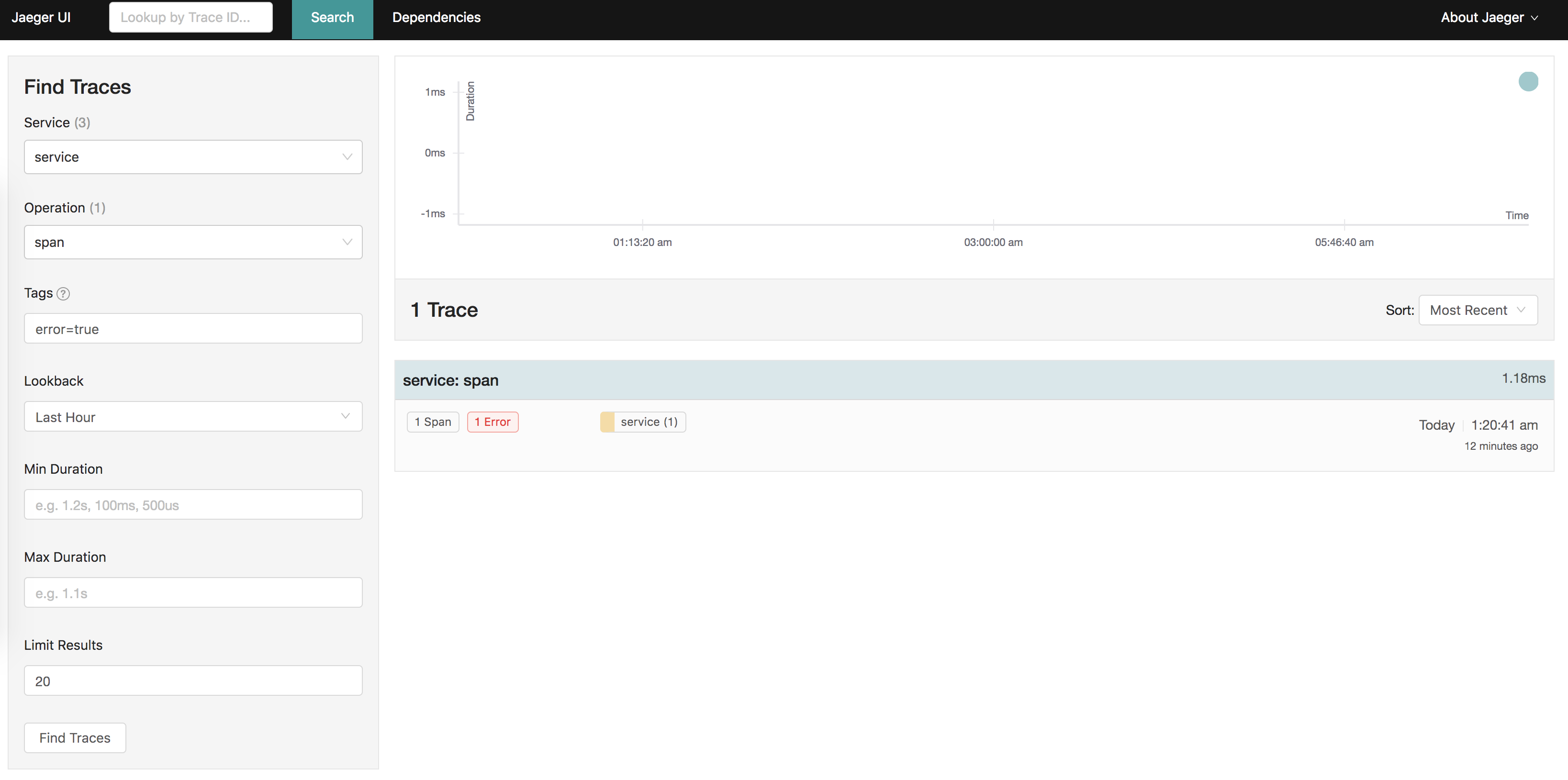 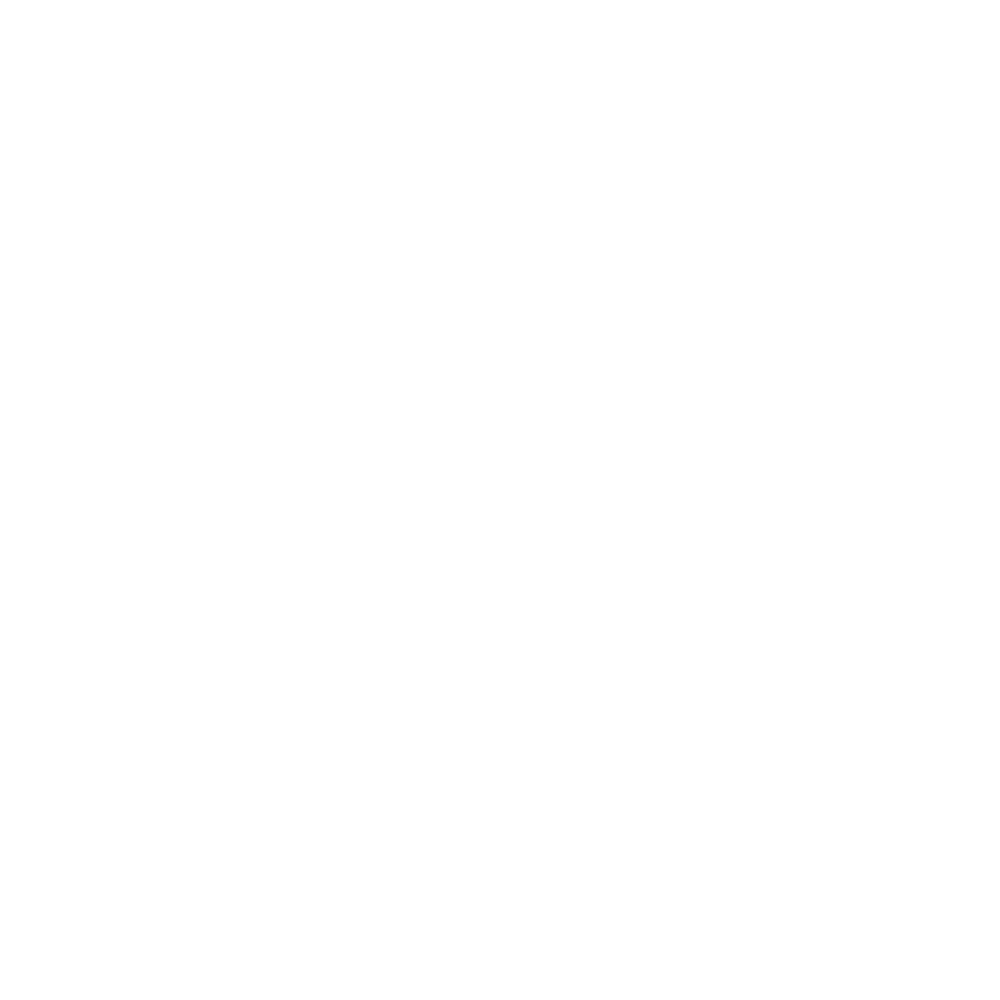 15
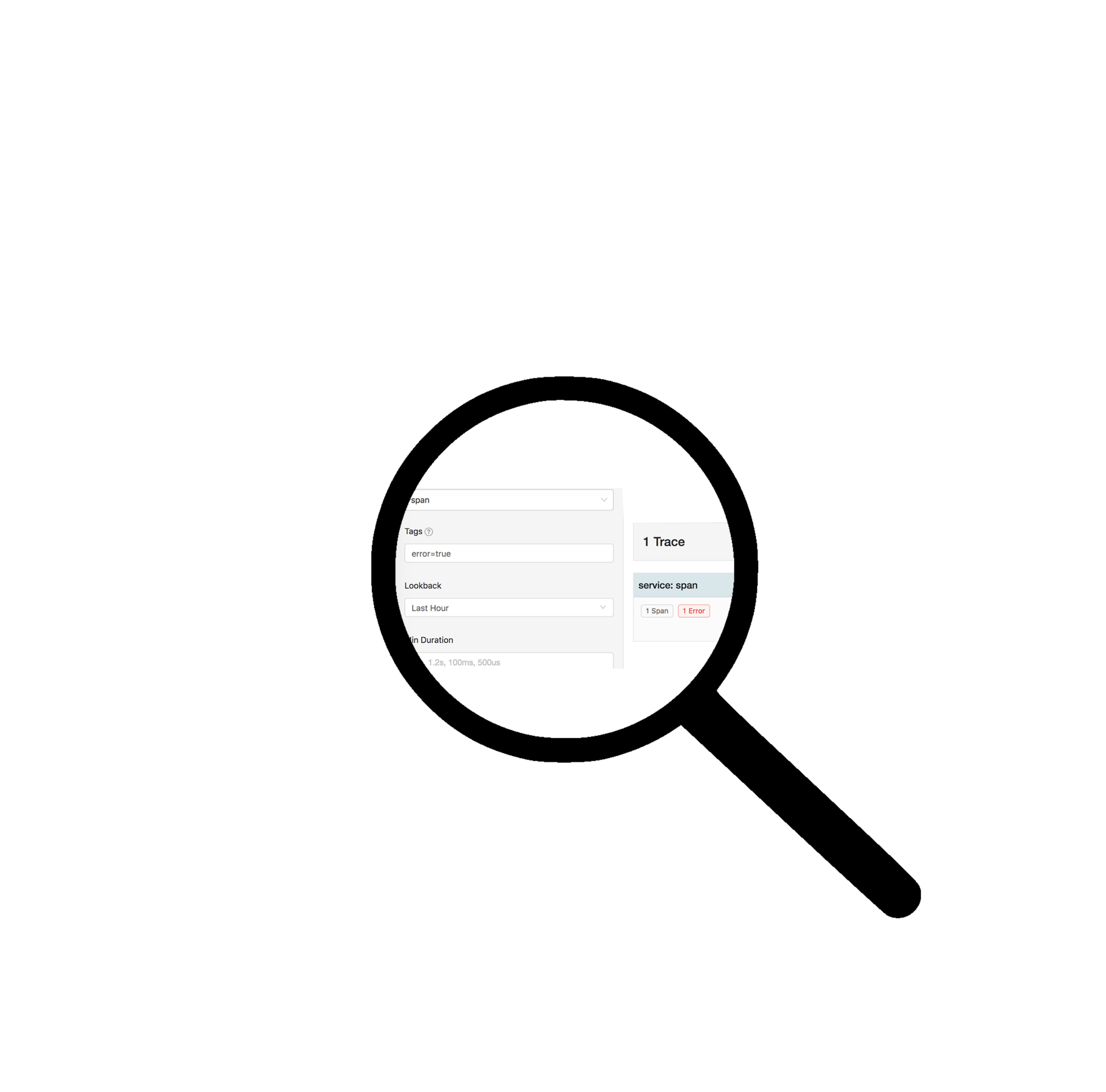 Jaeger в эксплуатации
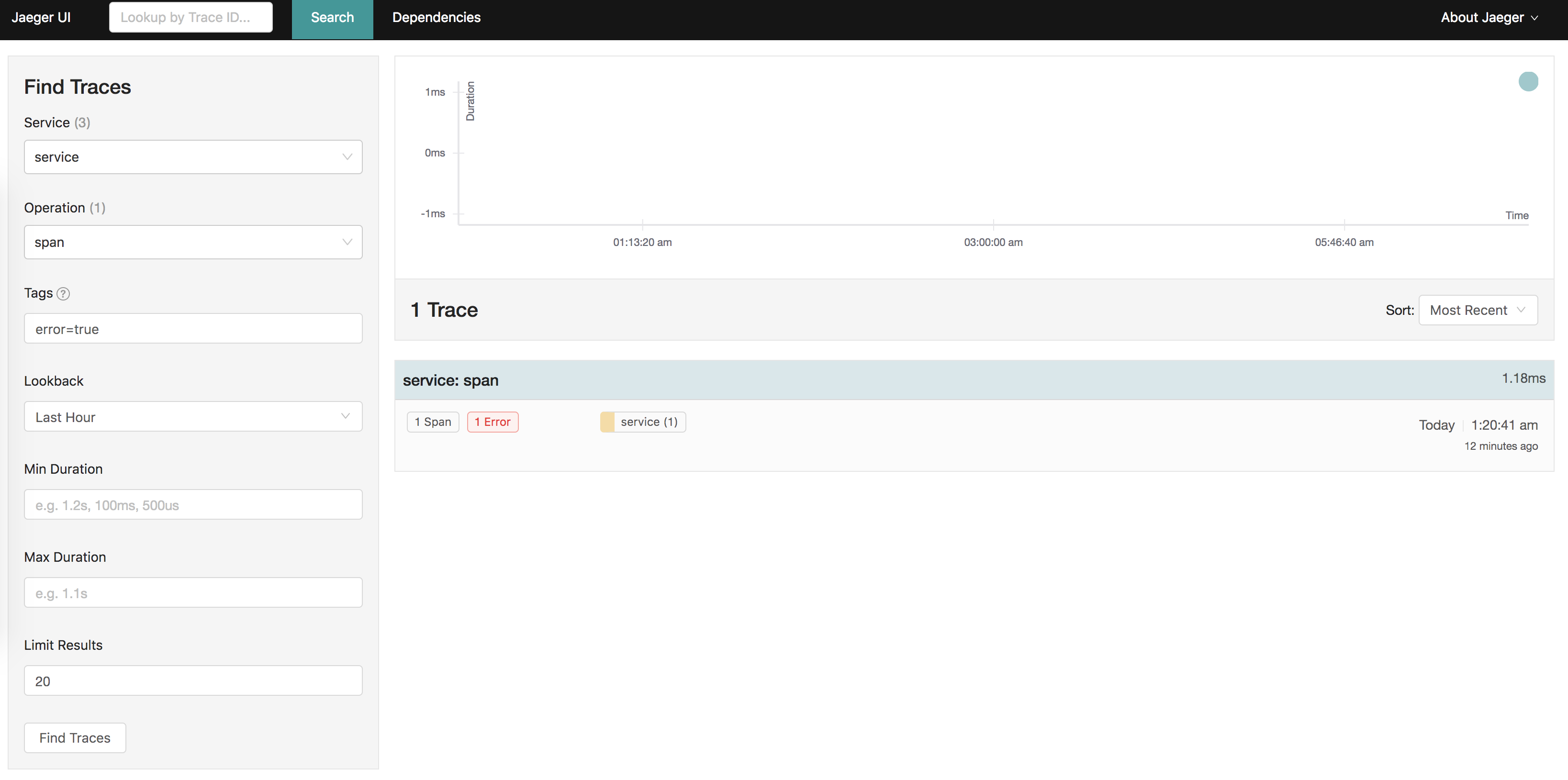 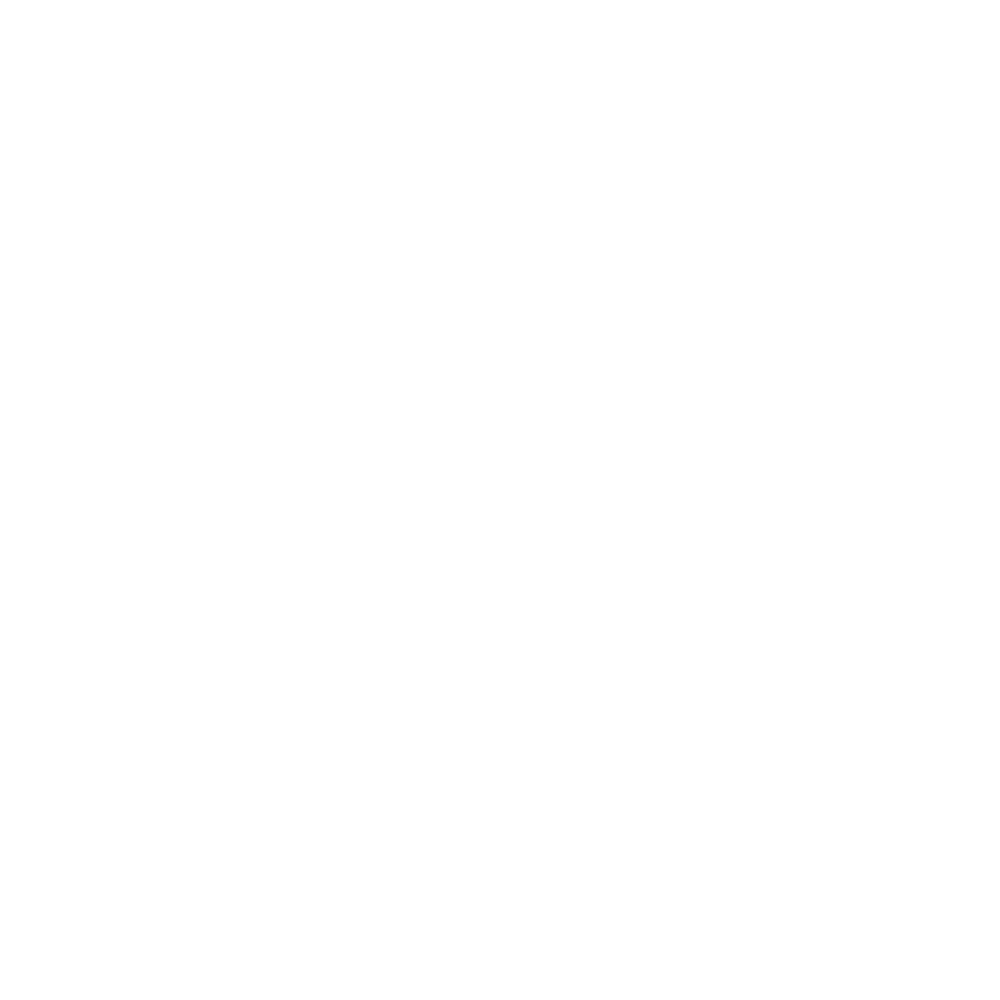 16
Jaeger в эксплуатации
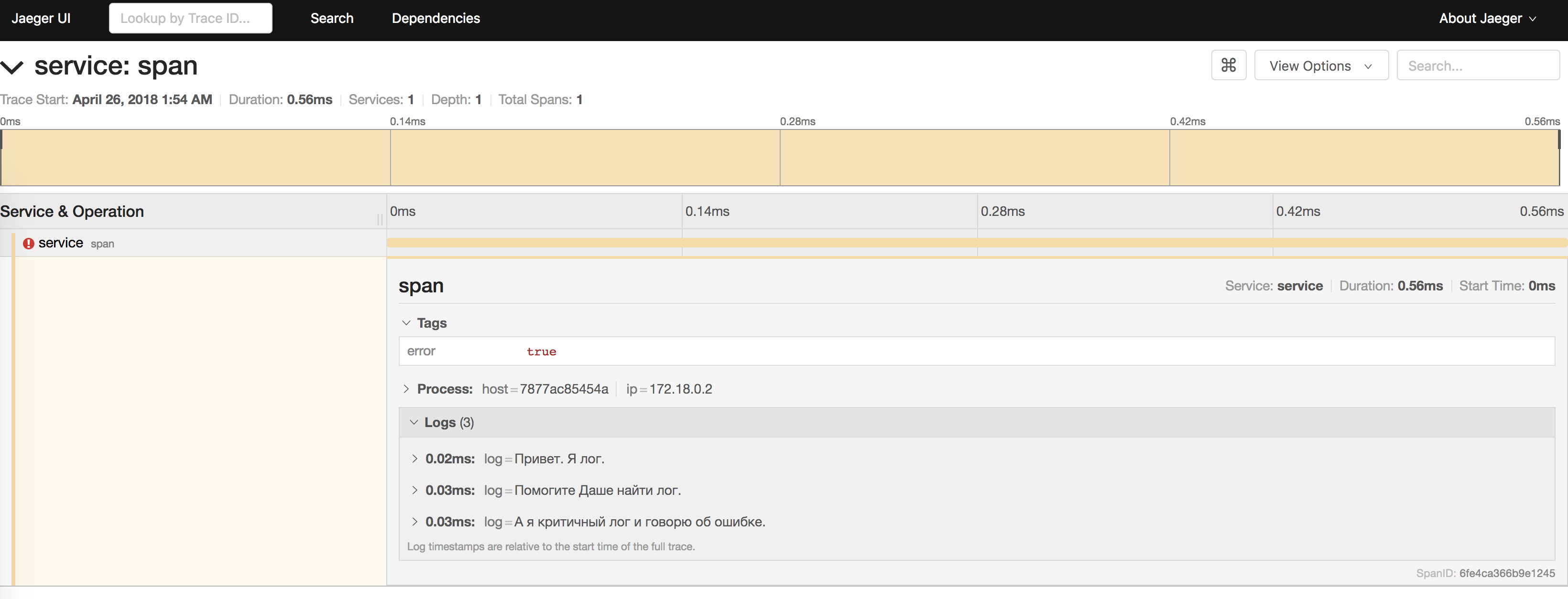 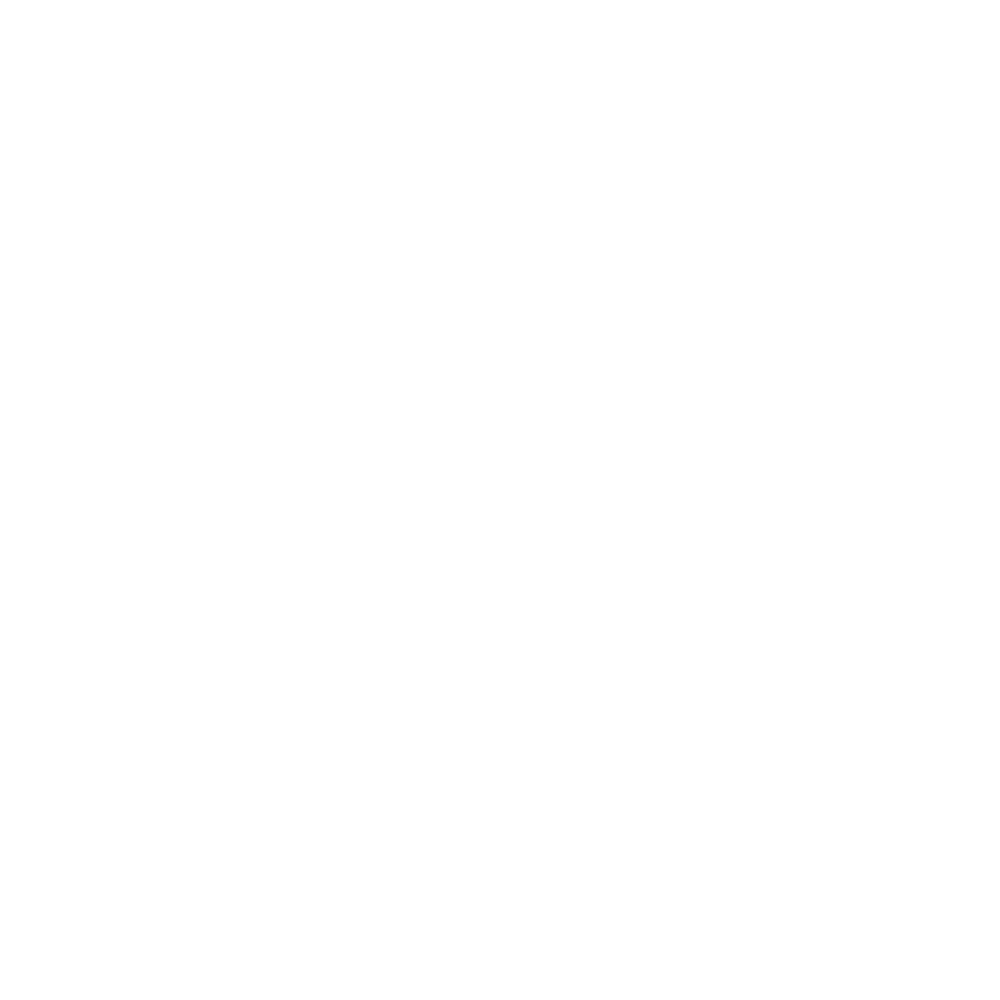 17
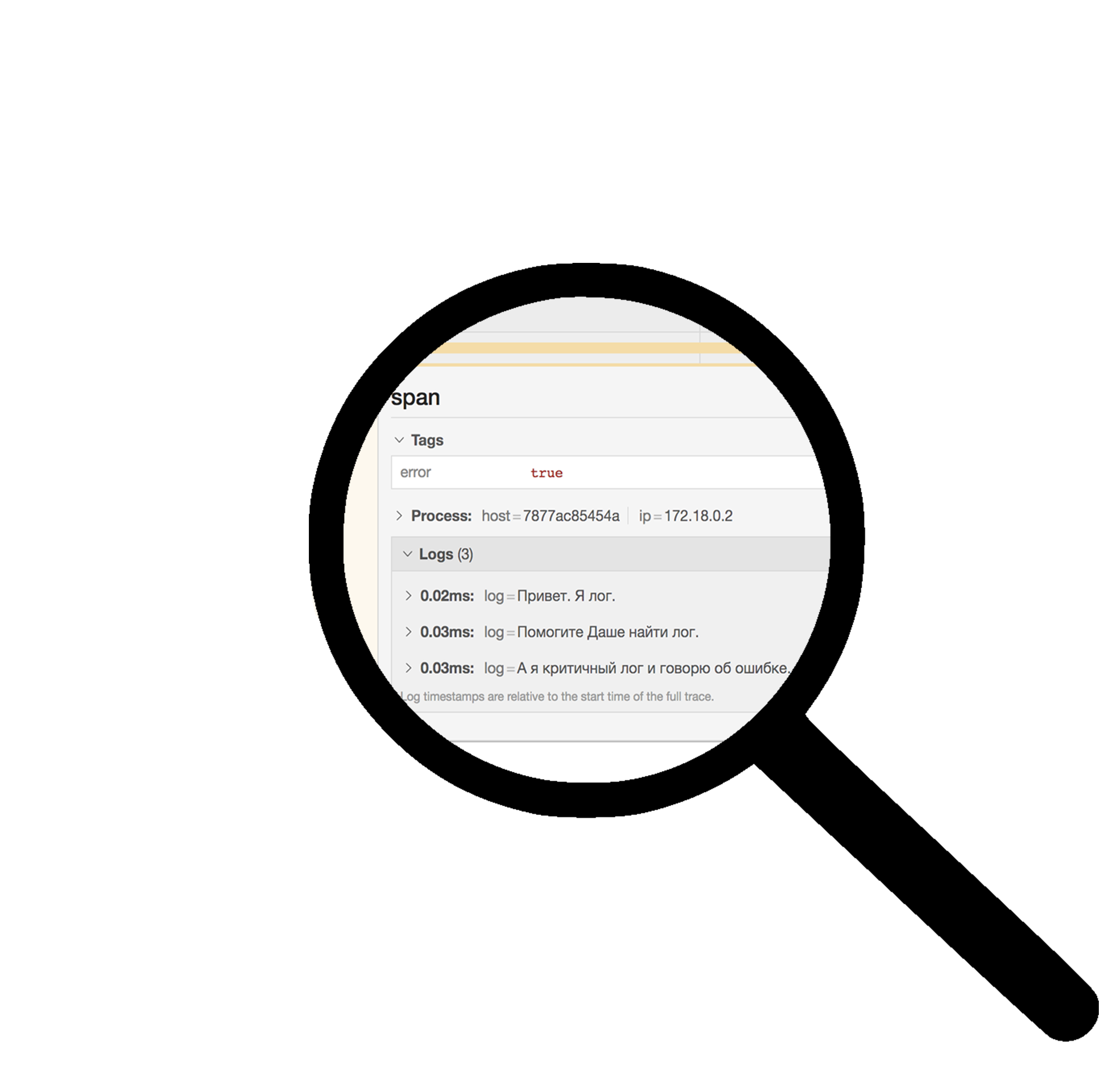 Jaeger в эксплуатации
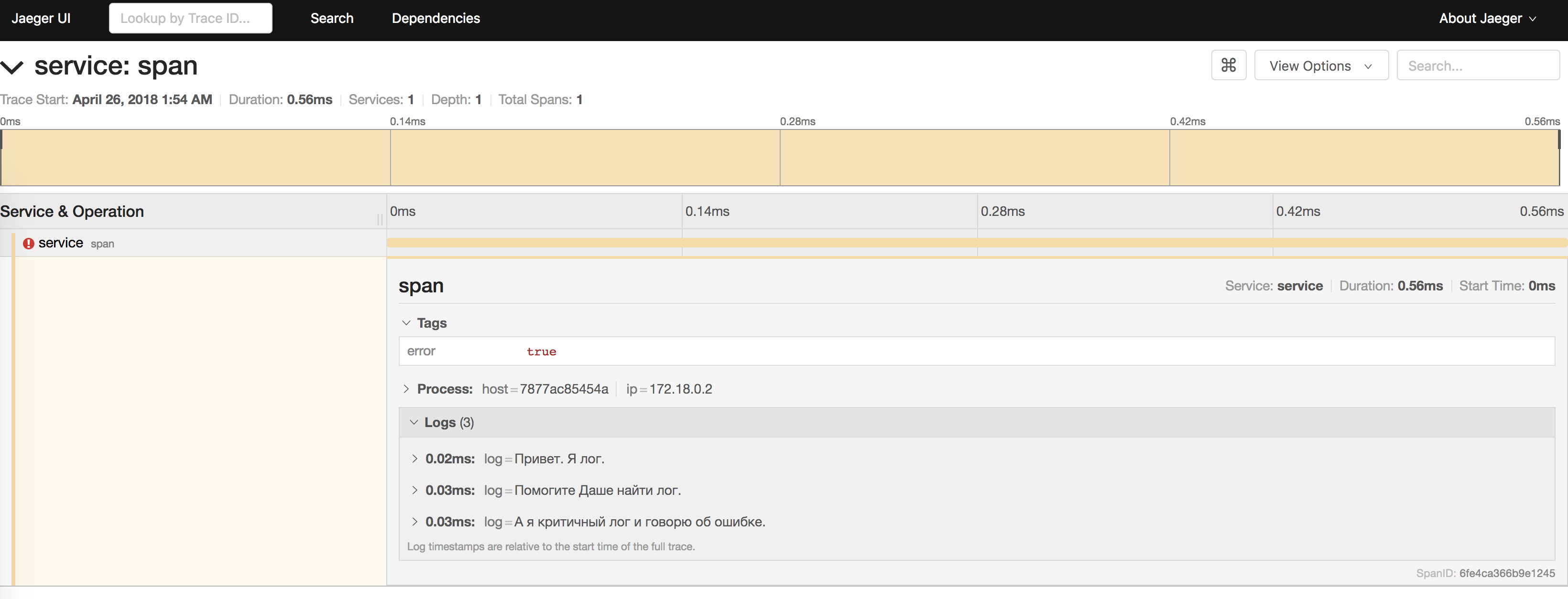 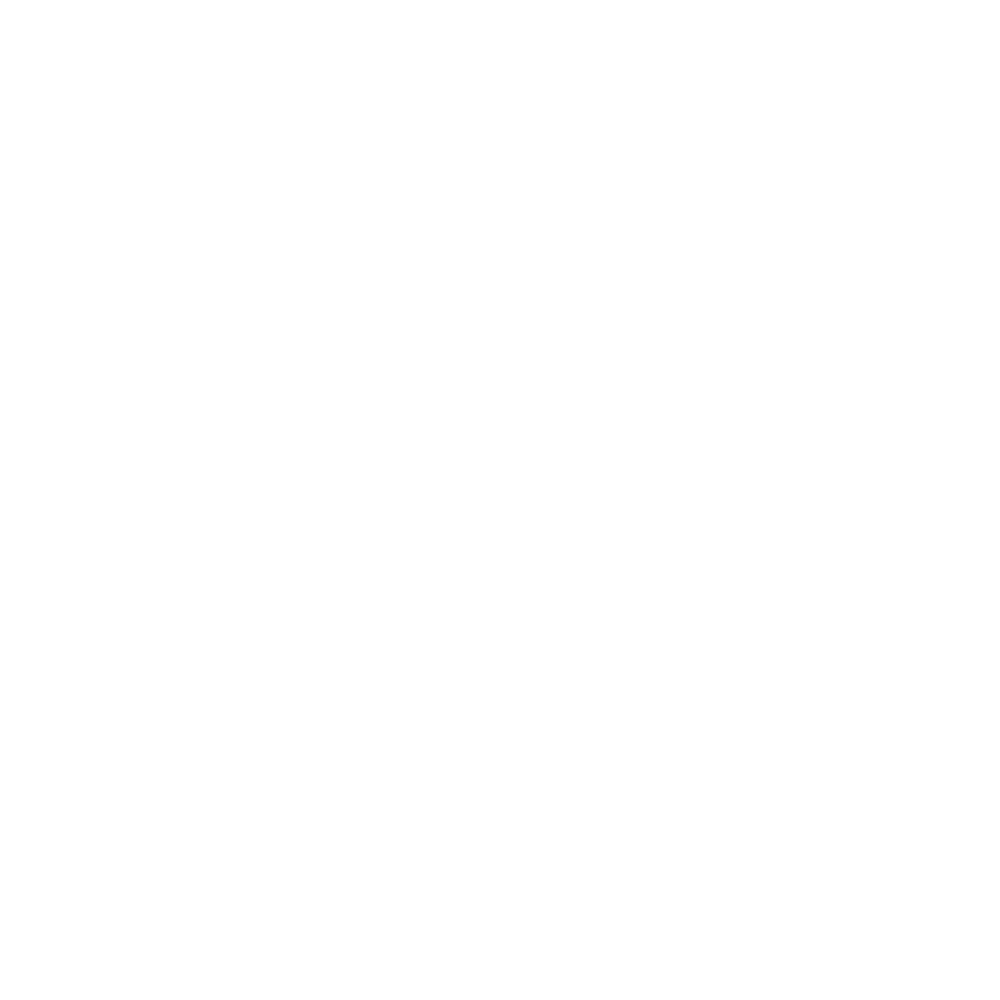 www.ecommpay.com
18
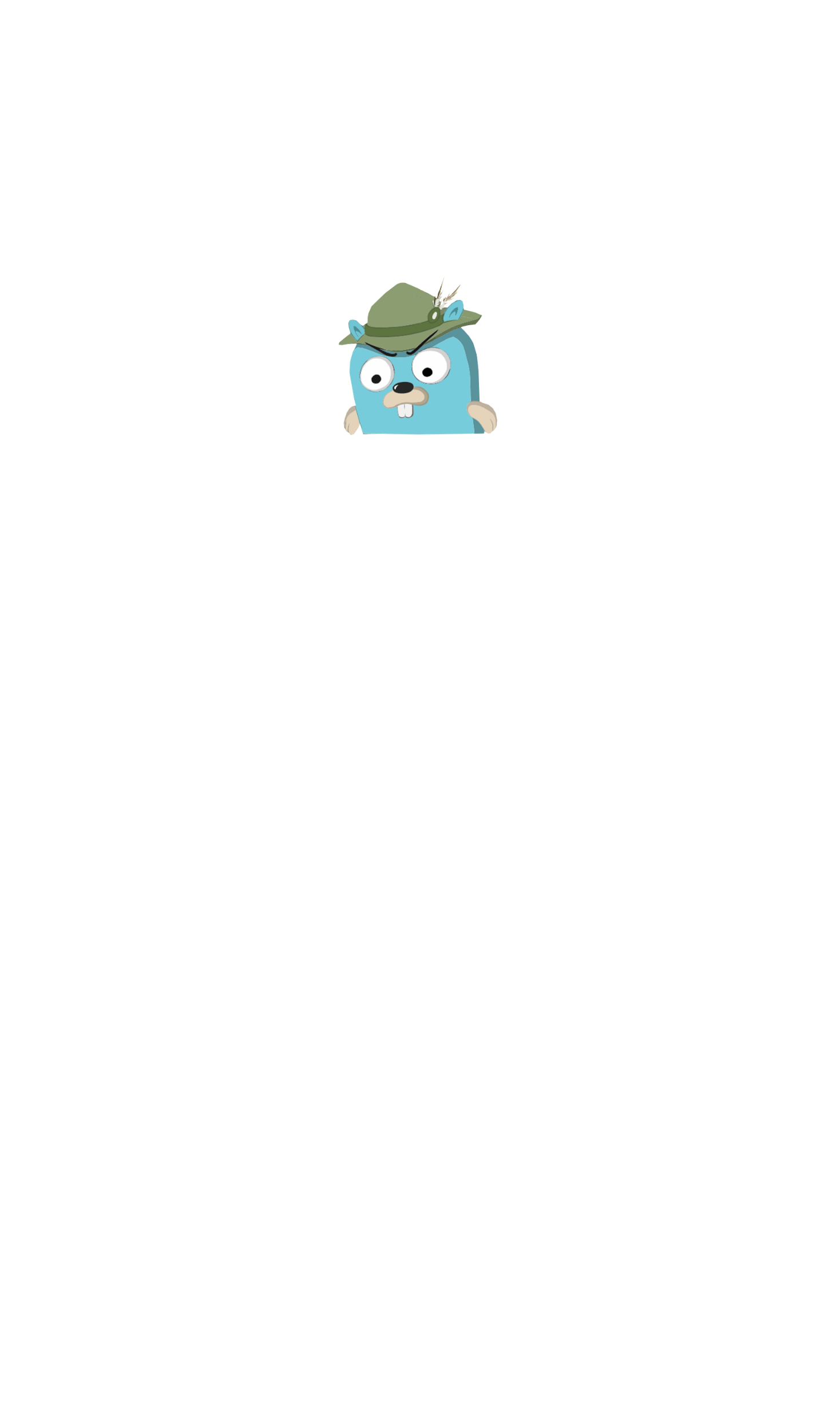 Jaeger в эксплуатации
Jaeger client PHP extension
Node
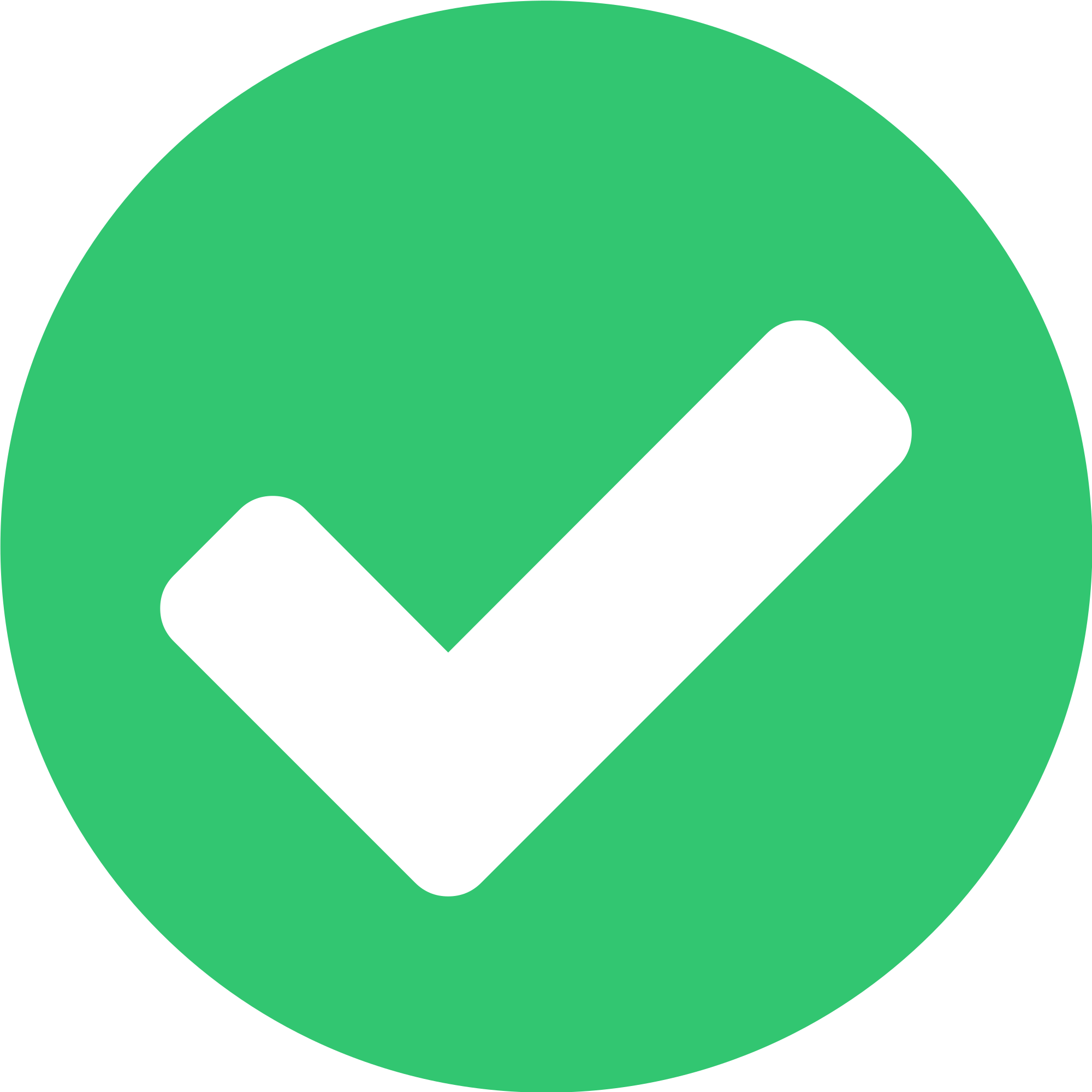 Instrumented Aplication
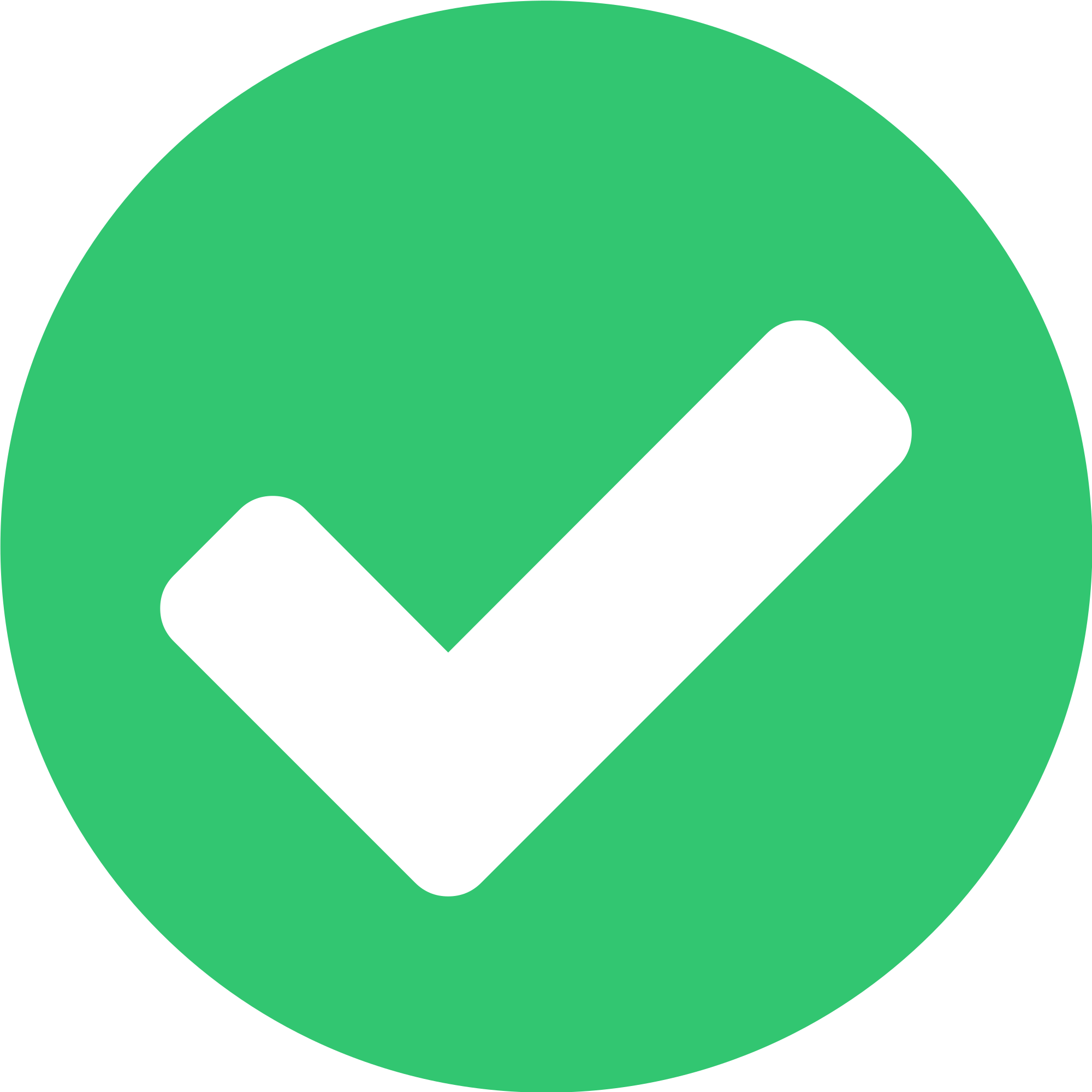 Client wrapper (Open tracing API)
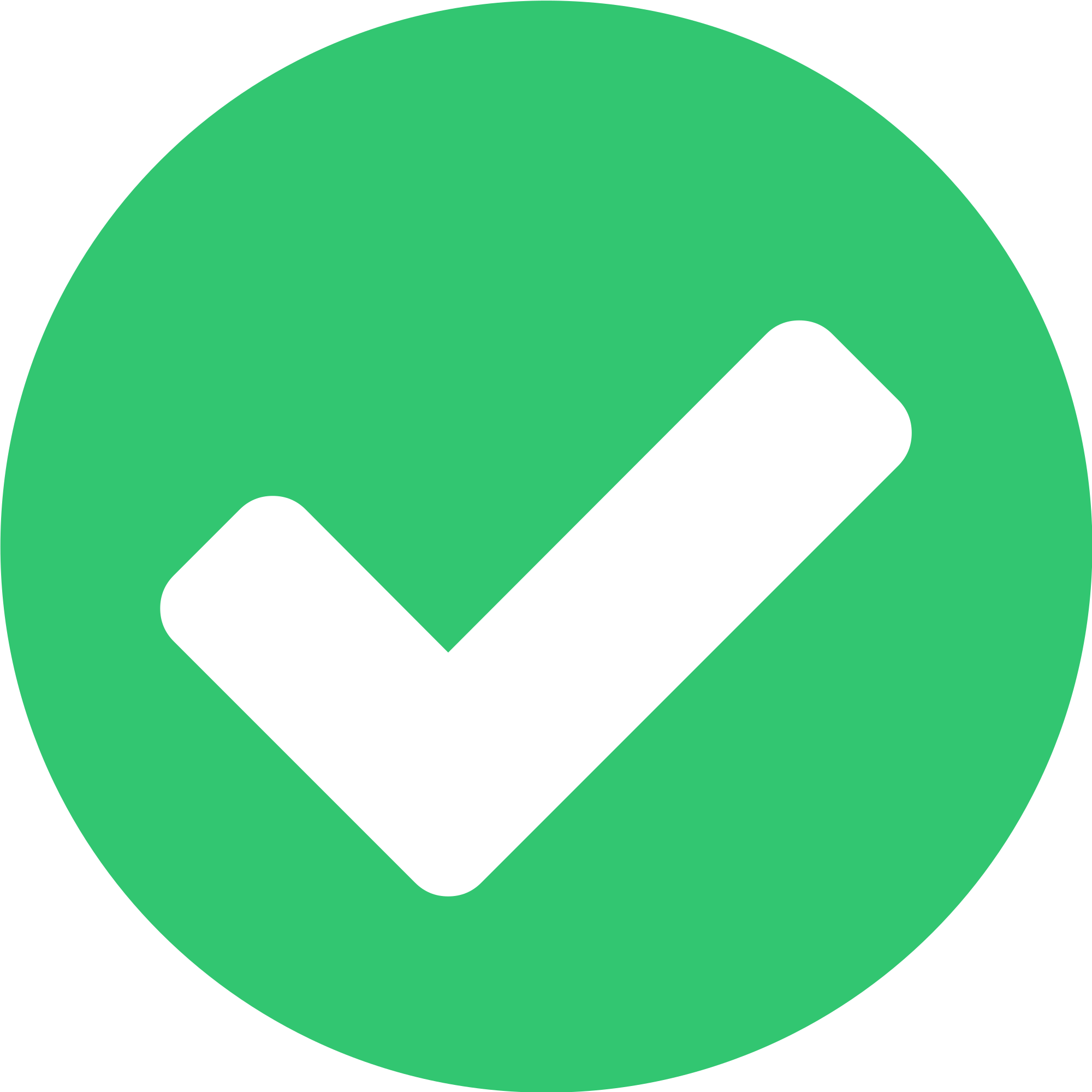 Client
Trace reporting Thrift over UDP
Agent
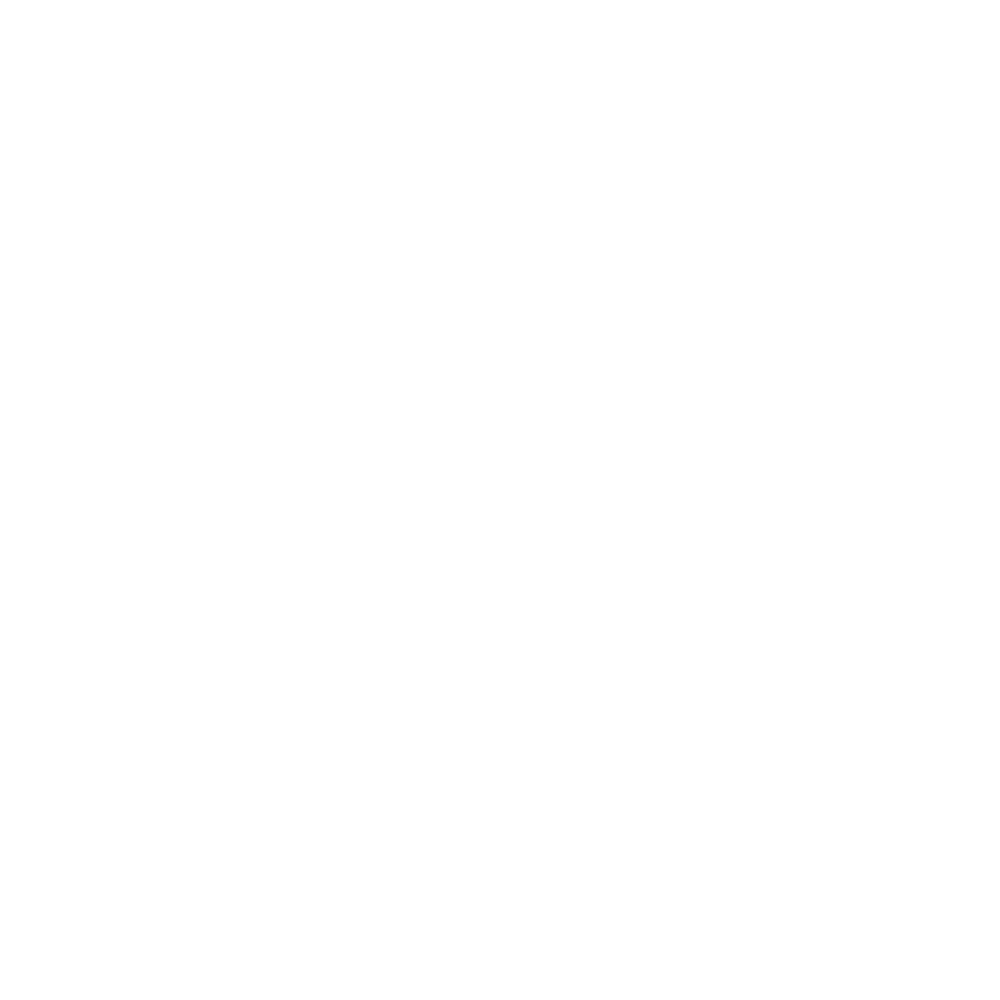 19
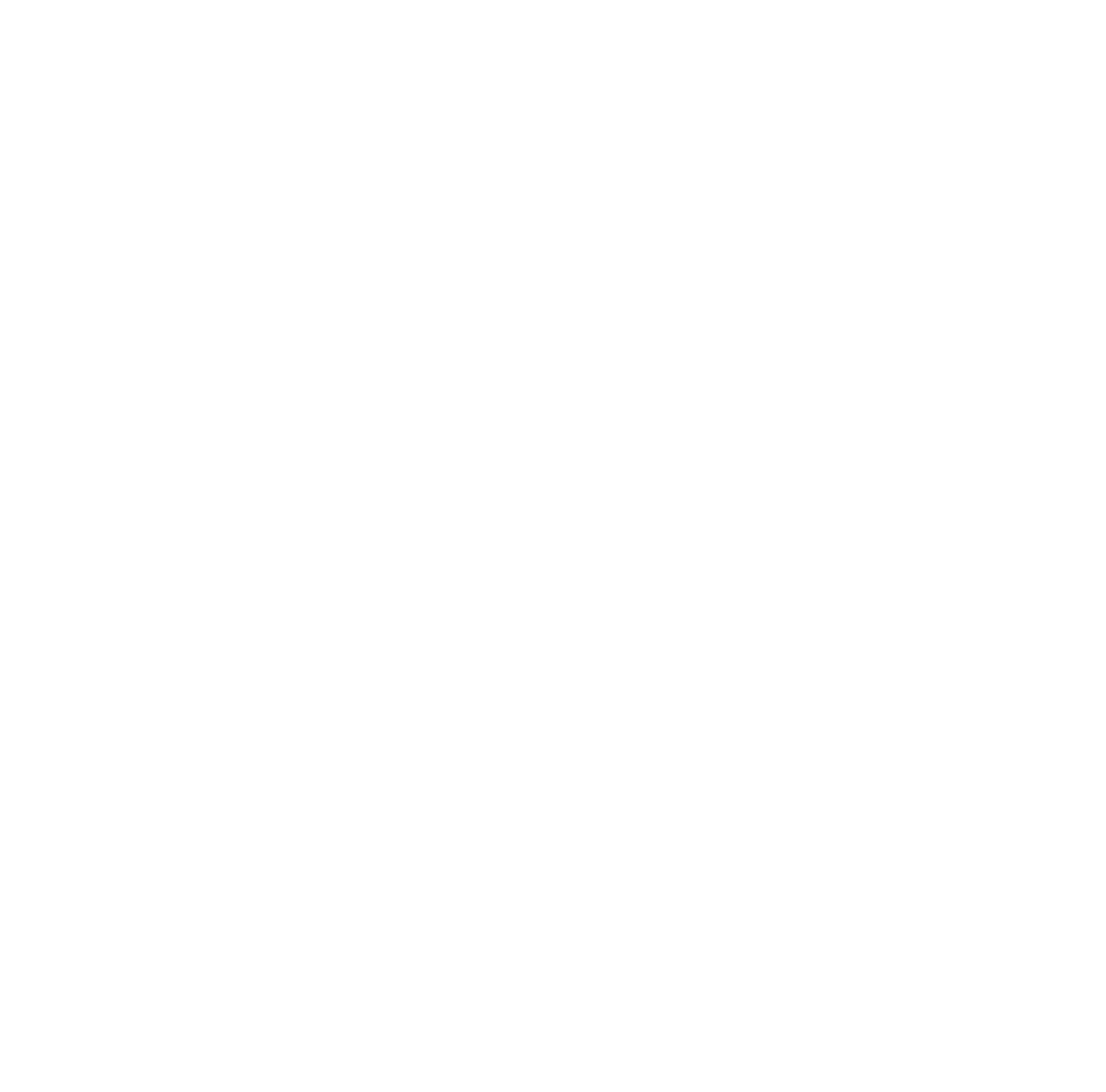 https://github.com/ITECOMMPAY/jaeger-client-php-ext
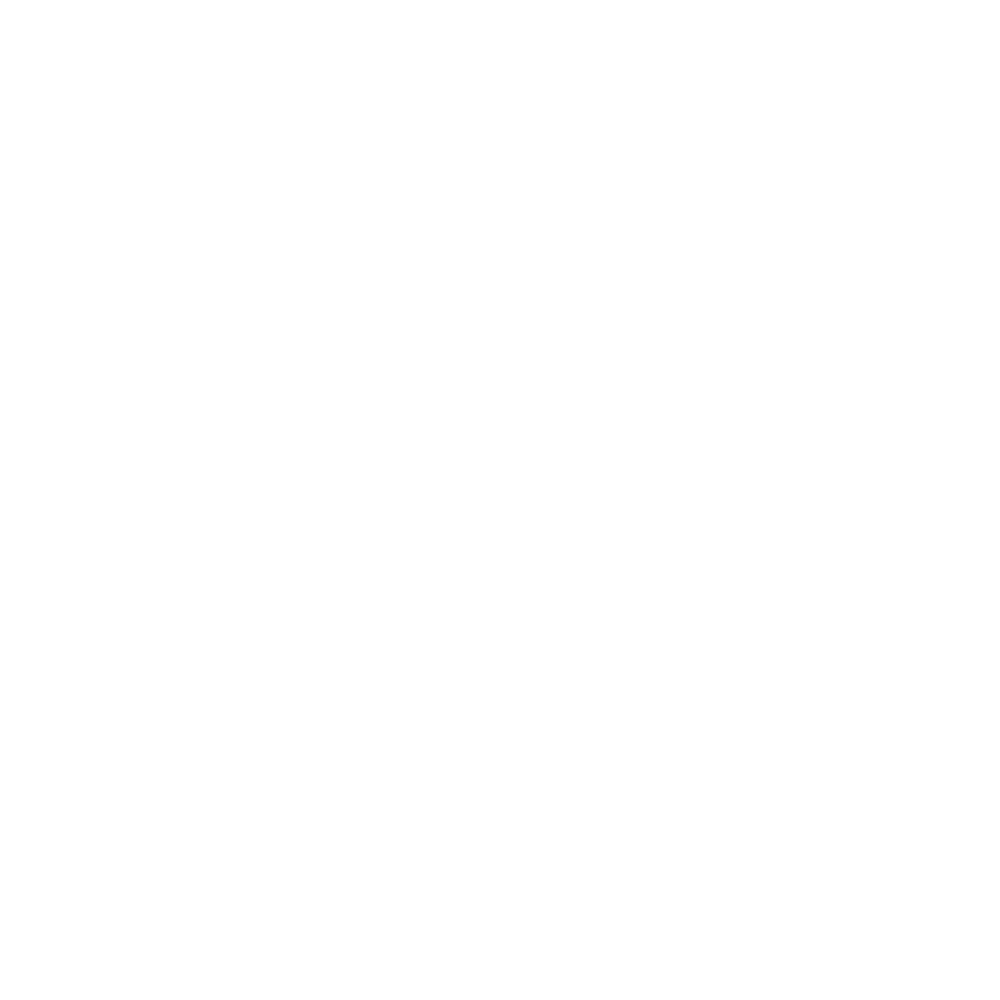 20
Realword DEMO
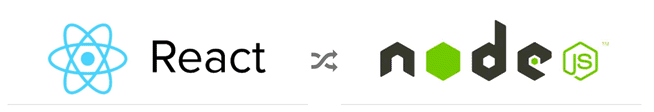 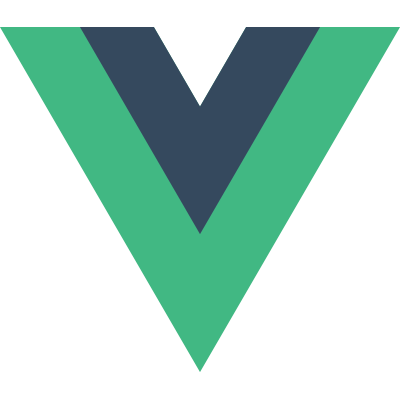 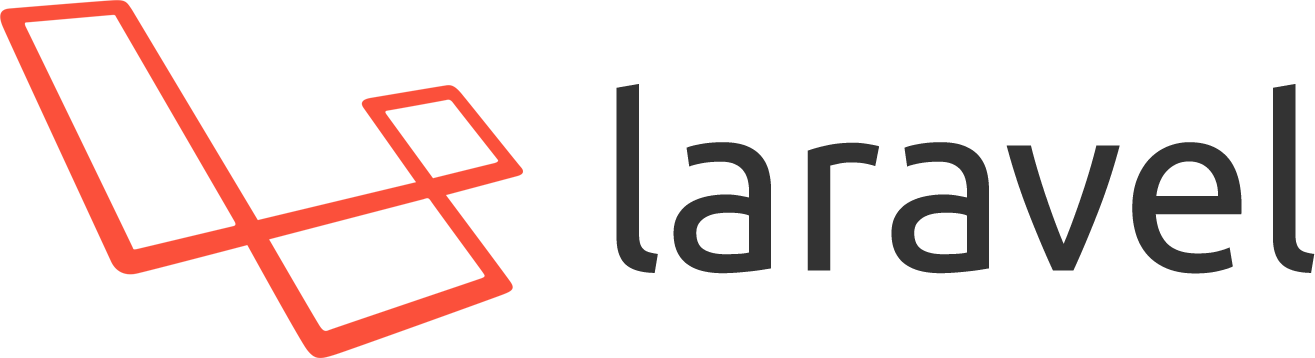 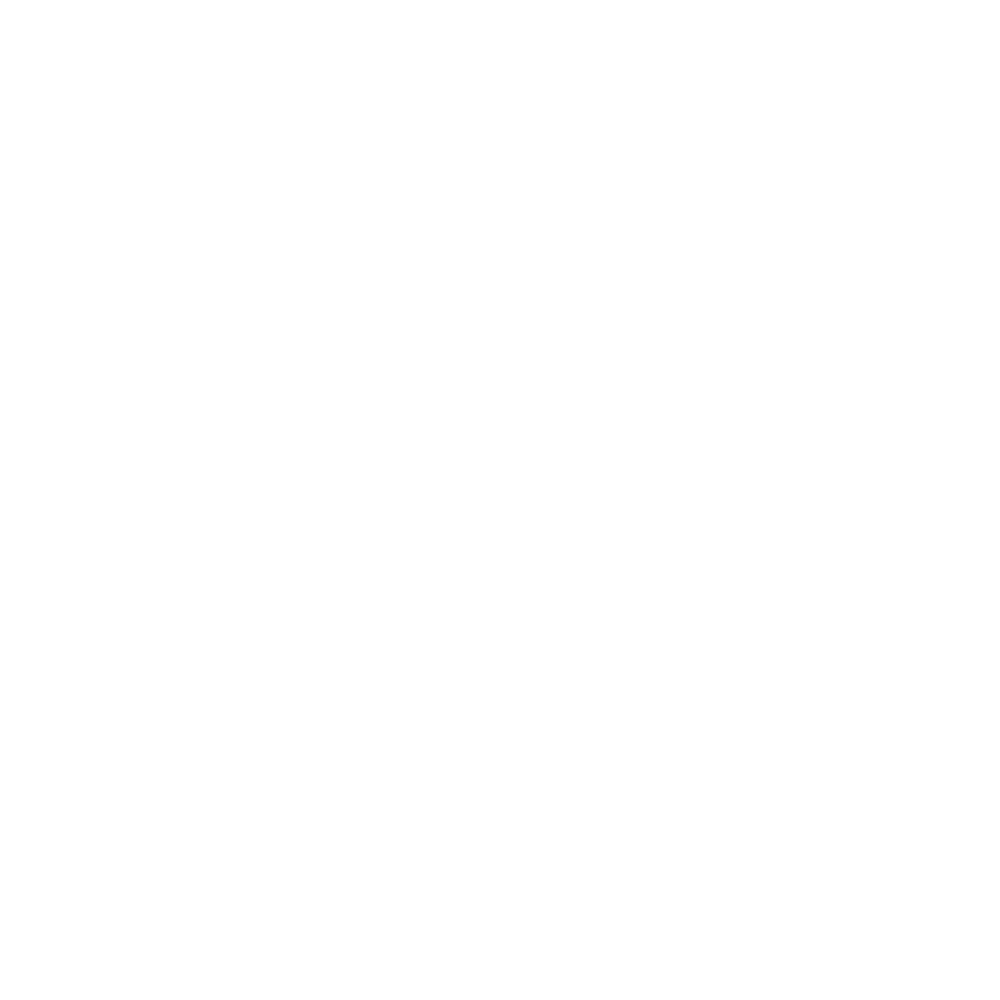 21
Jaeger в эксплуатации
Storage Cassandra
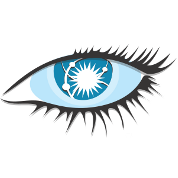 Node
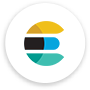 Instrumented application
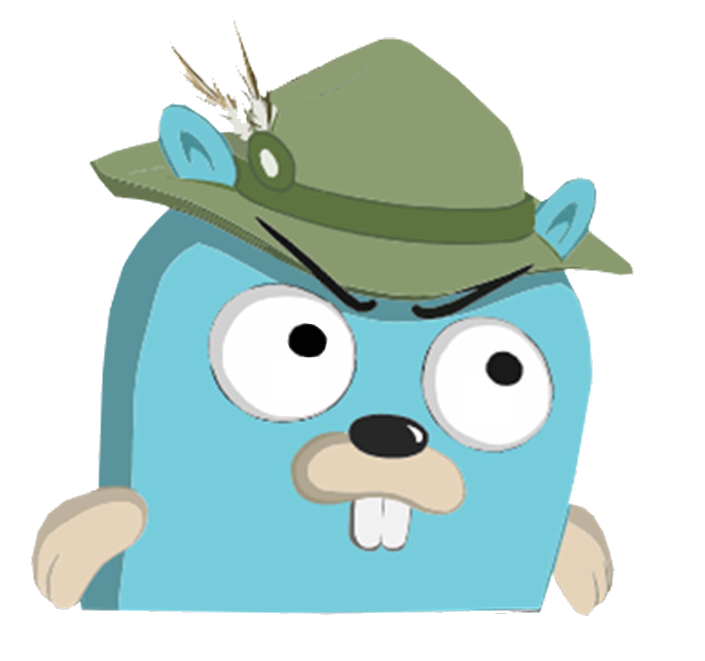 Client wrapper (Open Tracing API)
?
Client
Trace reporting Thrift over UDP
Agent
Data Store
Collector
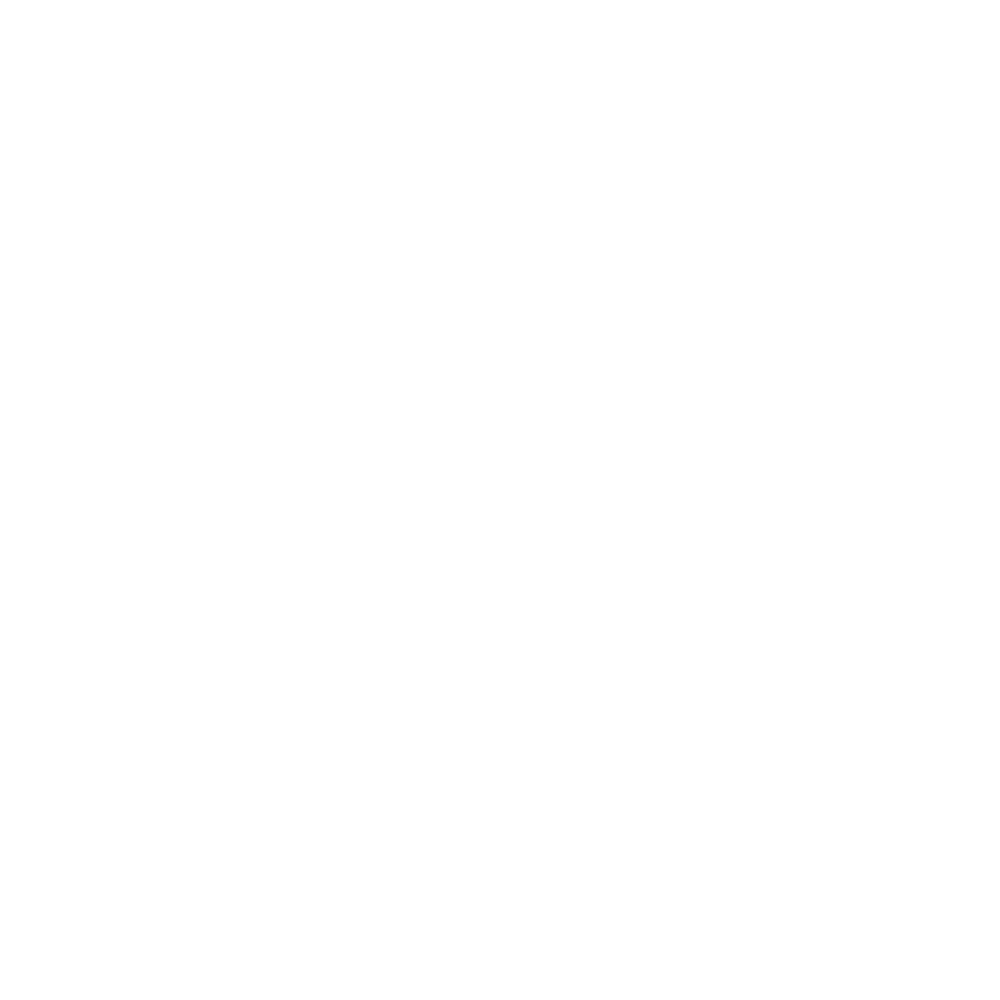 22
Jaeger в эксплуатации
Fit UDP package size
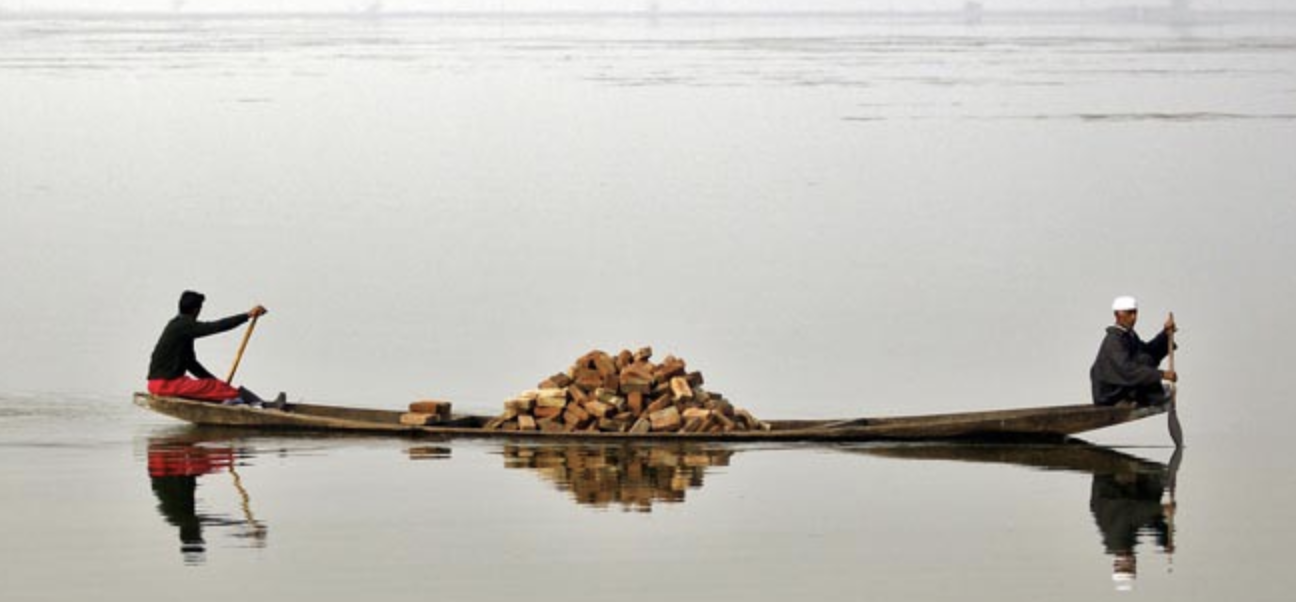 Instrumented application
Client wrapper (Open Tracing API)
Client (php extention)
Agent
Trace reporting over UDP
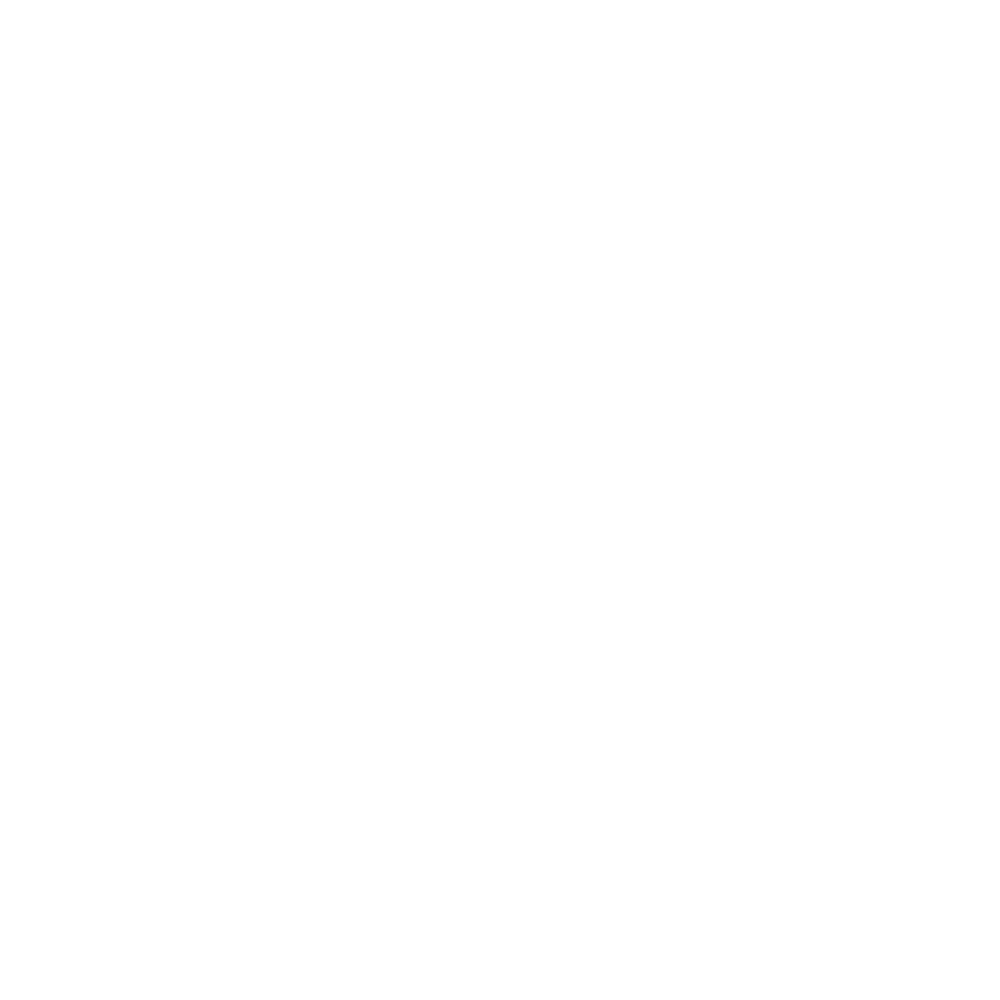 23
Jaeger в эксплуатации
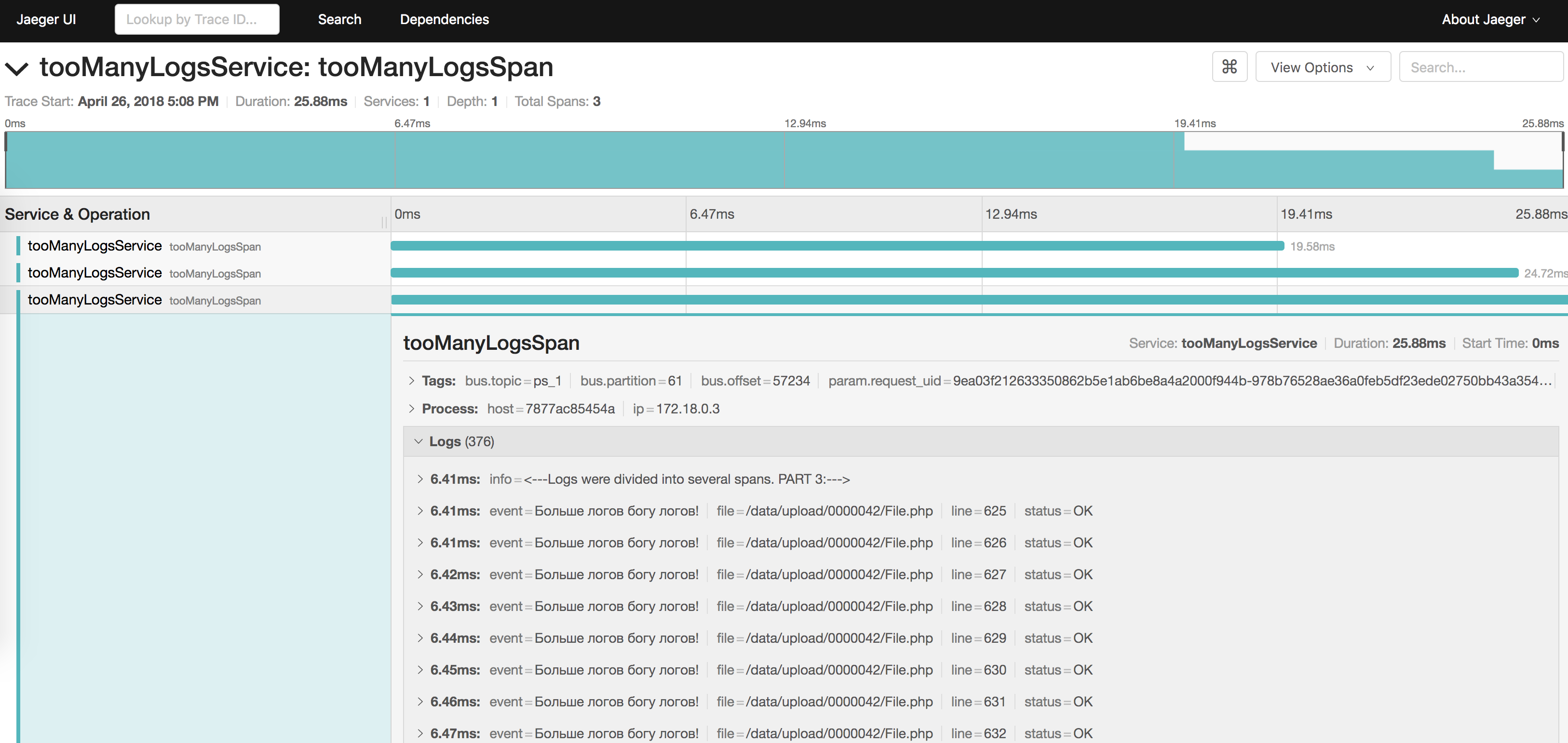 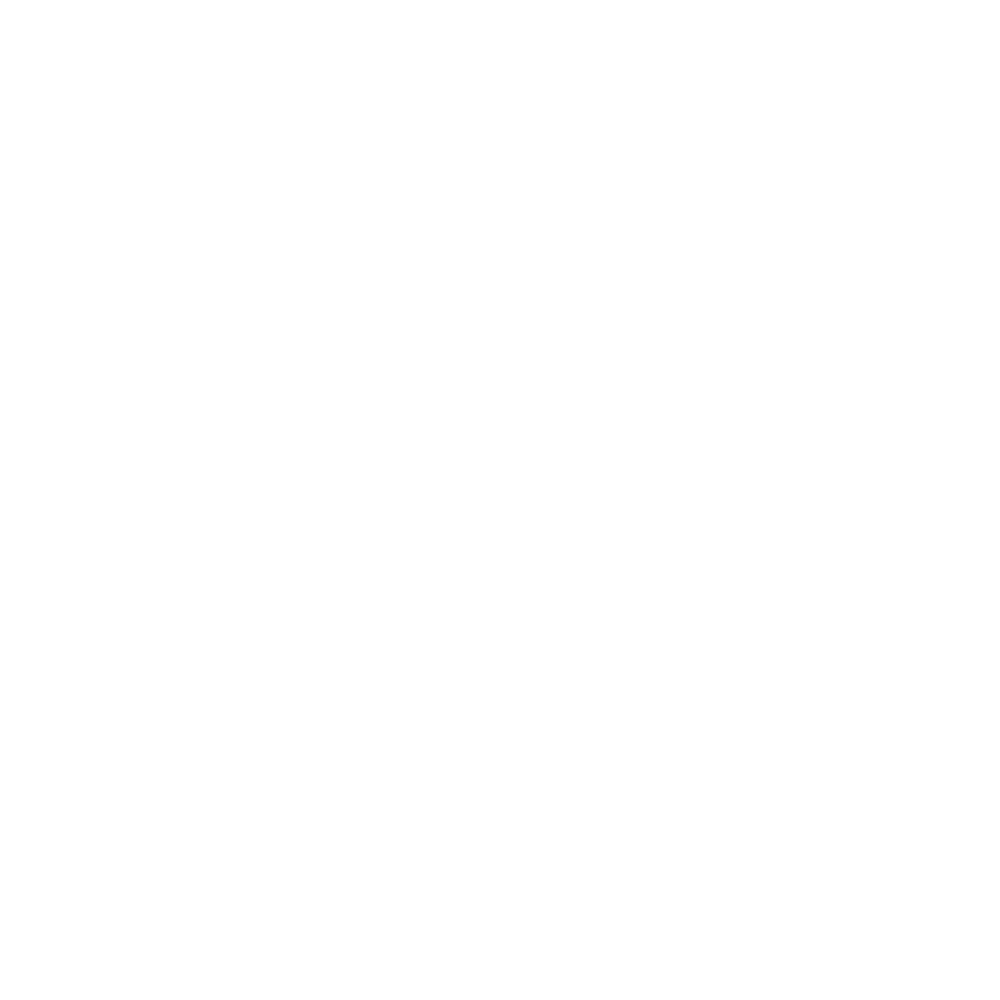 24
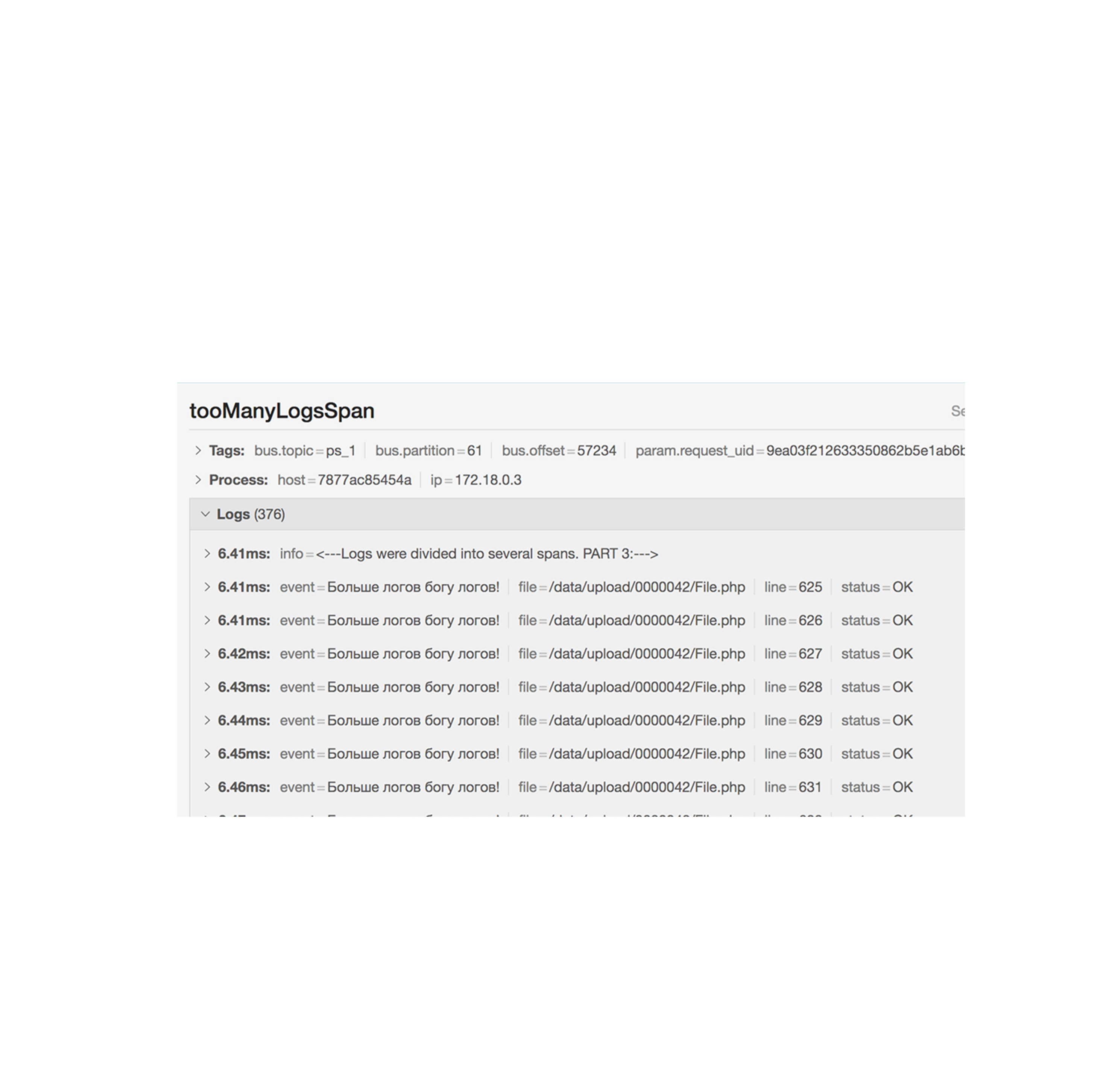 Jaeger в эксплуатации
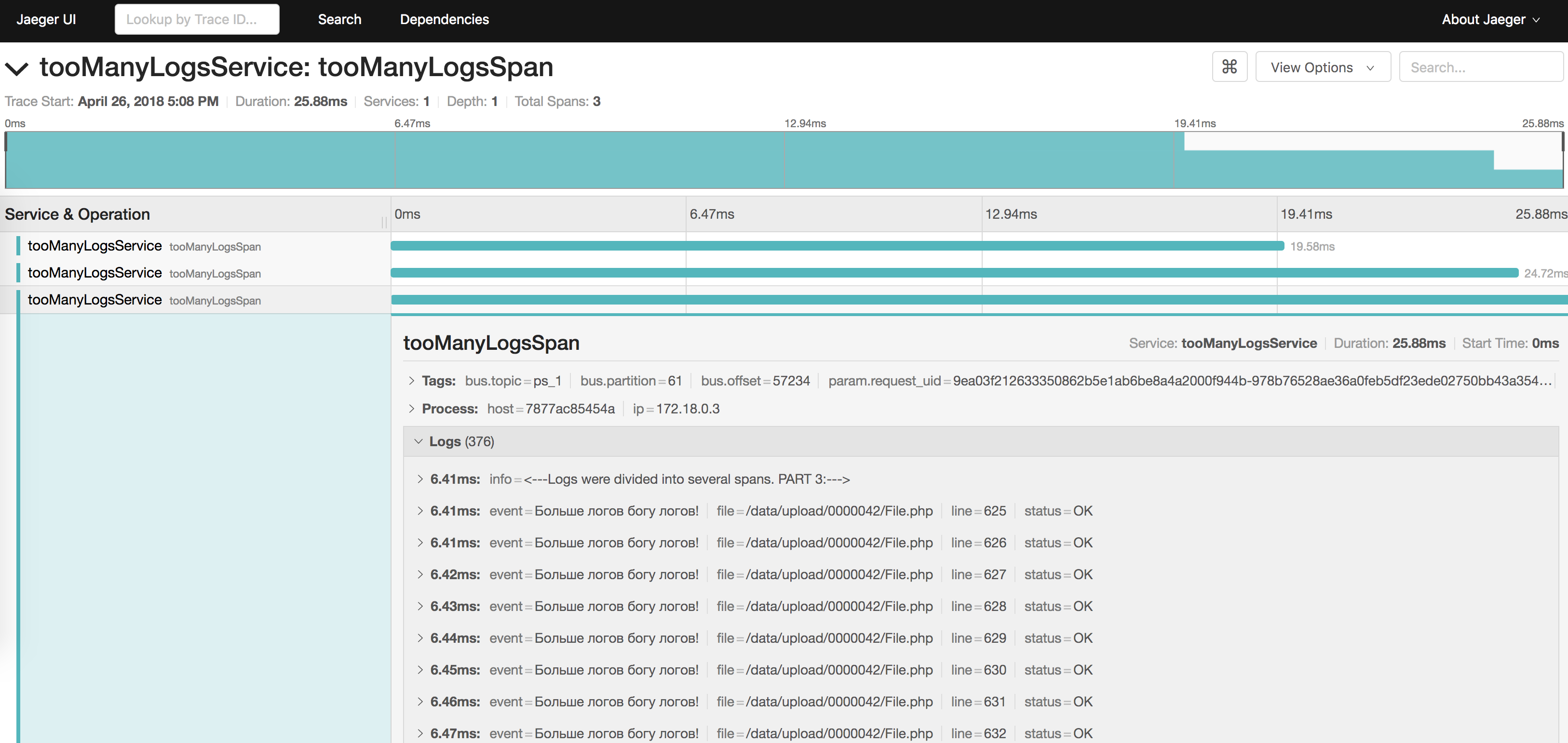 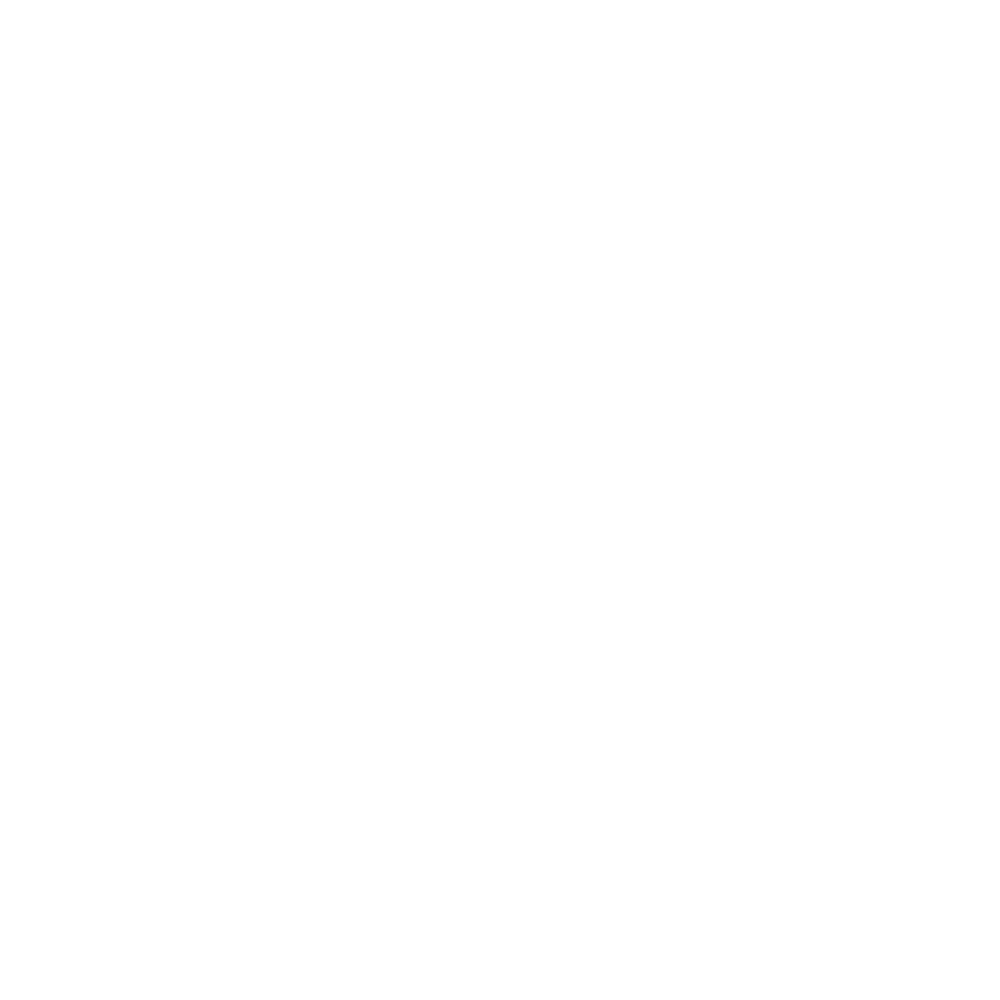 25
Jaeger в эксплуатации
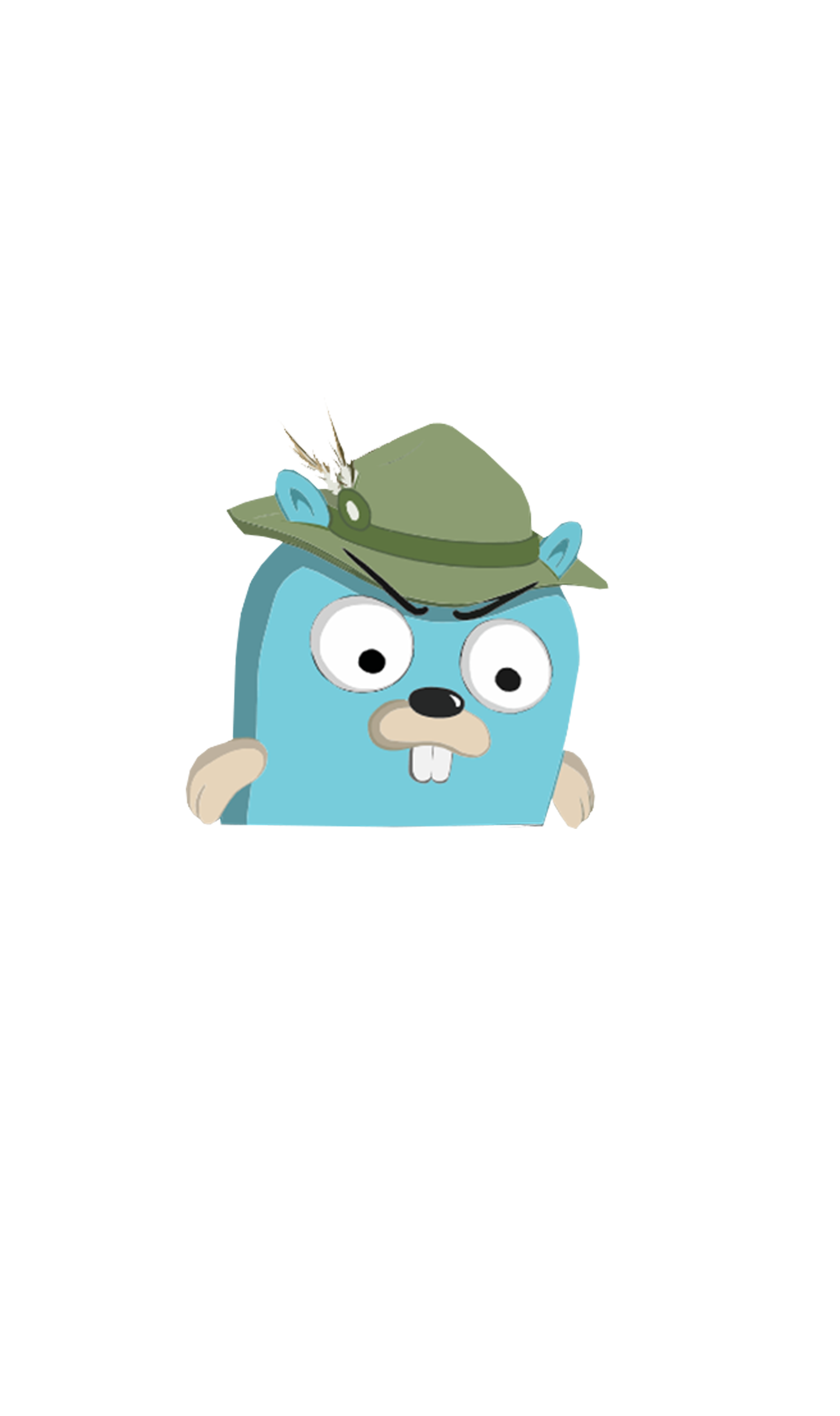 Storage Elasticsearch
Node
Instrumented application
UI (React)
Client wrapper (Open Tracing API)
Client
Custom Query
Trace reporting Thrift over UDP
Agent
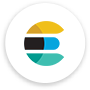 Collector
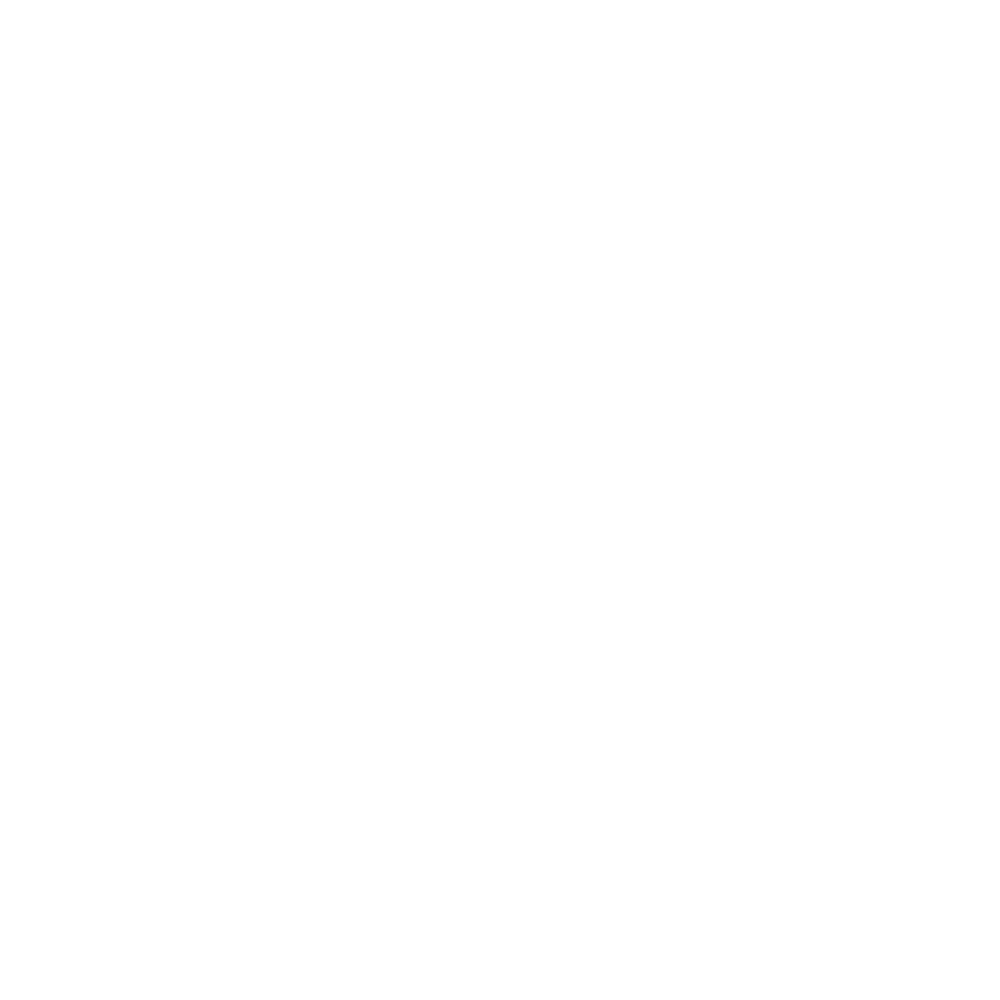 26
Jaeger в эксплуатации
Storage Elasticsearch
UI (React)
jaeger-span-YYYY-MM-DD
jaeger-service-YYYY-MM-DD
<log> + span_id
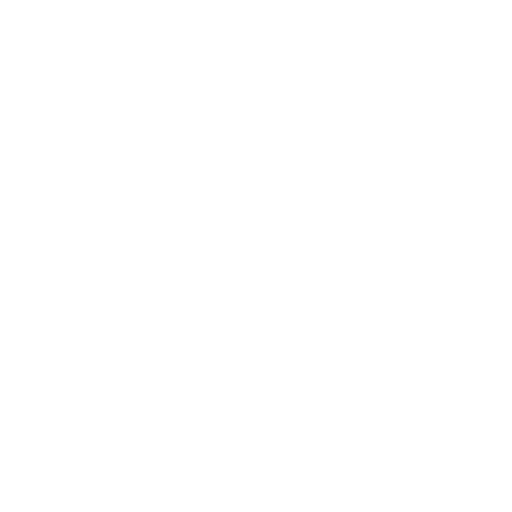 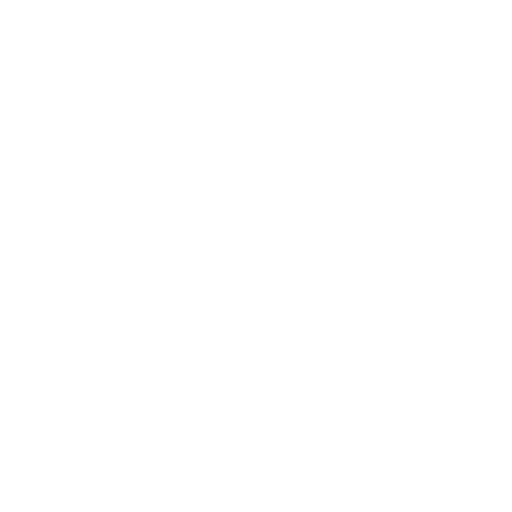 Custom Query
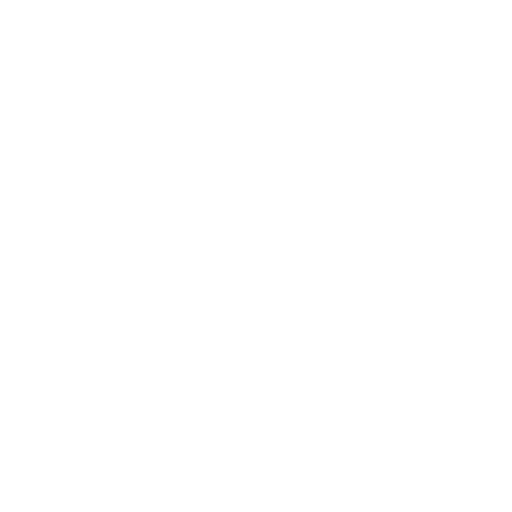 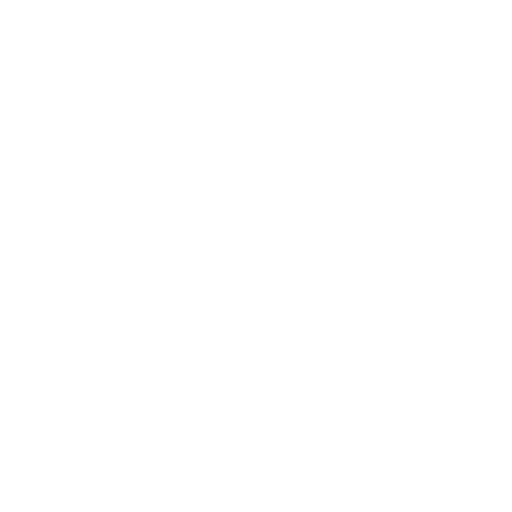 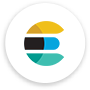 JAEGER DATA
APP DATA
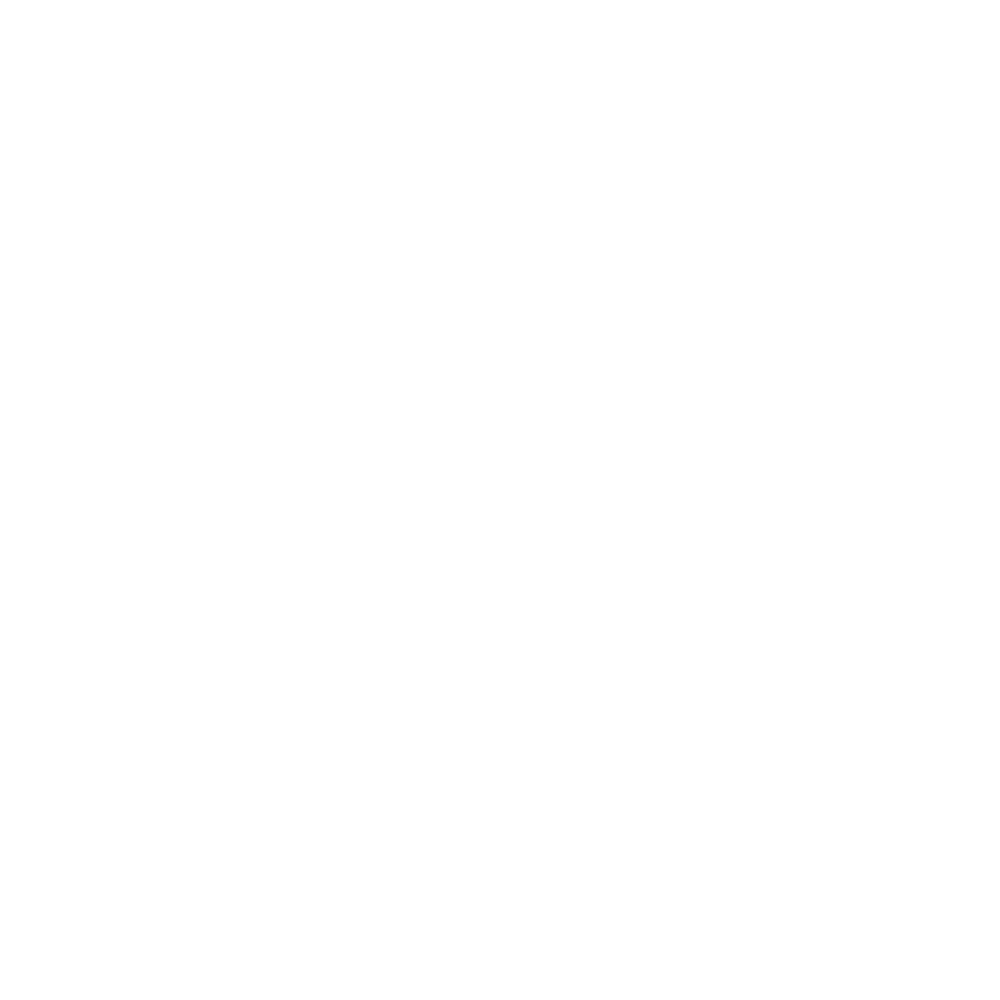 27
Jaeger в эксплуатации
Storage Elasticsearch
UI
N <X>
N 1
App logs
App logs
Instrumented application
Instrumented application
Custom Query
Client wrapper (Open Tracing API)
Client wrapper (Open Tracing API)
Client (php extension tracer-app)
Client (php extension)
Trace Reporting Thrift over UDP
Elasticsearch
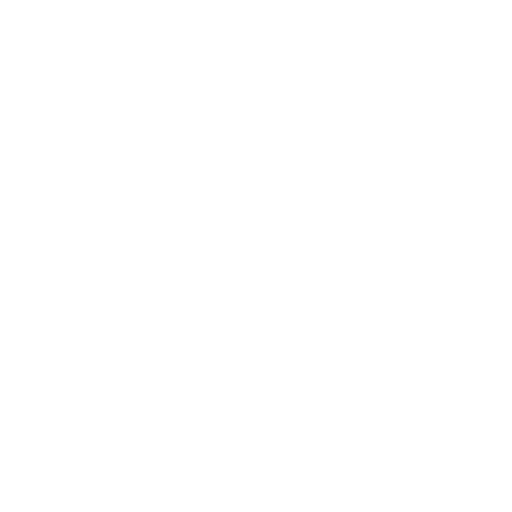 Trace reporting Thrift over UDP
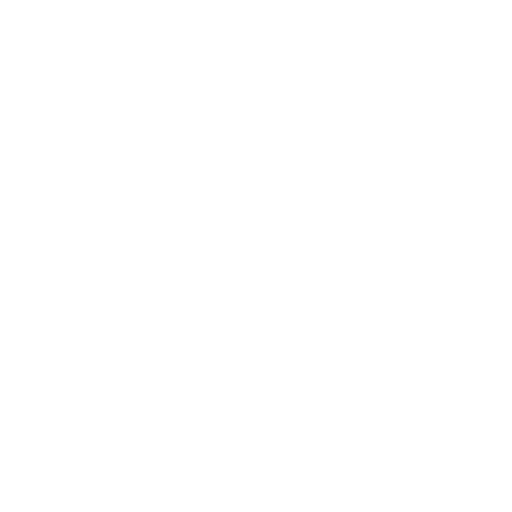 Agent
Agent
Collector
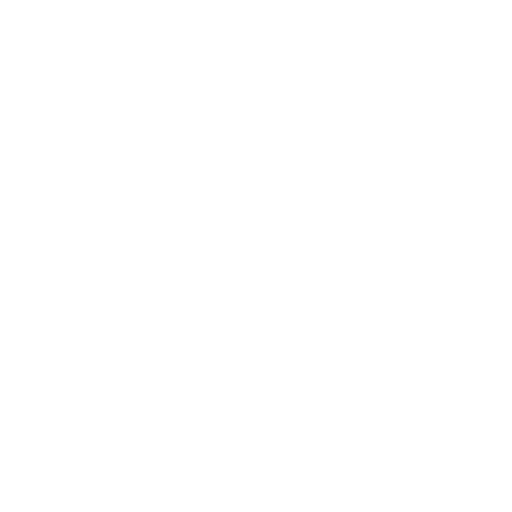 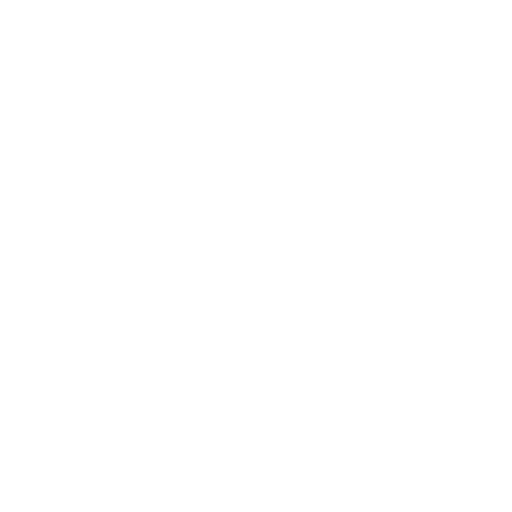 Trace Reporting Thrift over TChannel
Trace Reporting Thrift over TChannel
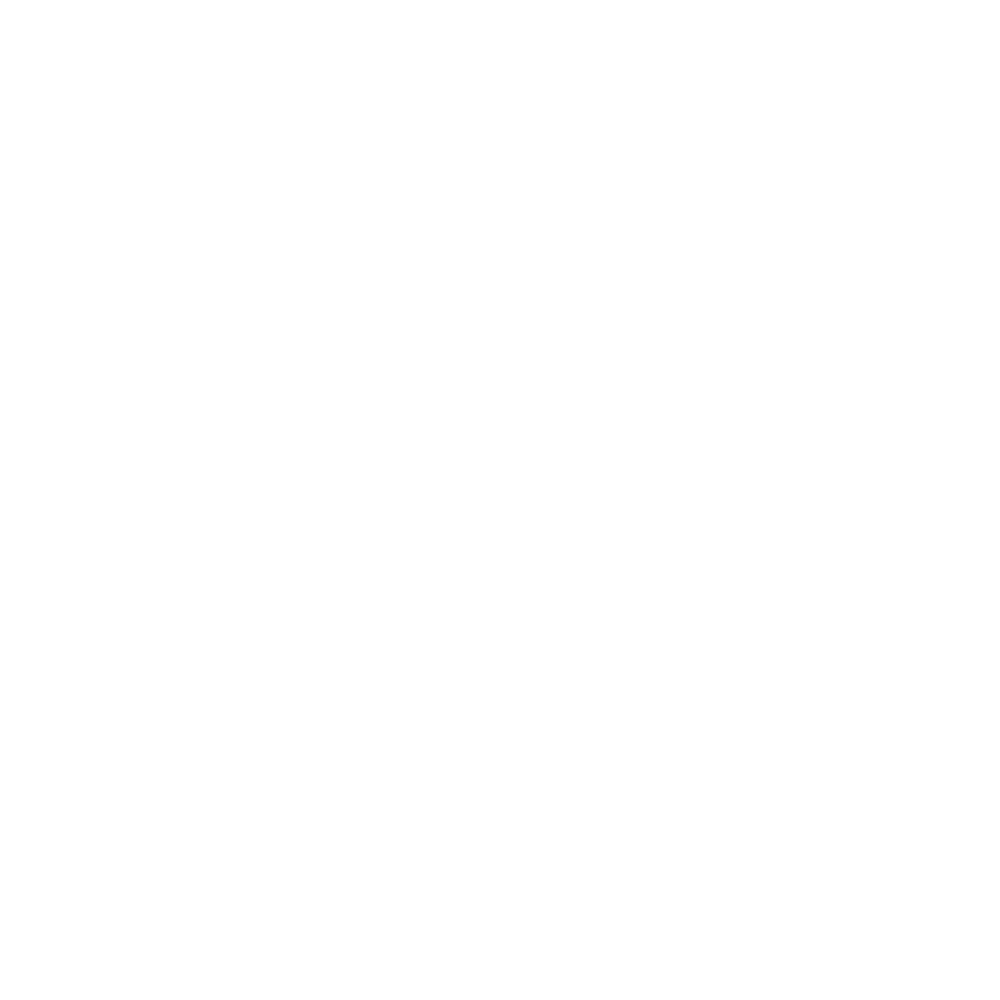 28
Подведем
итоги
И путь продолжается
Трассировка…трассирует!
Свой взгляд на трейсинг
Планы на будущее
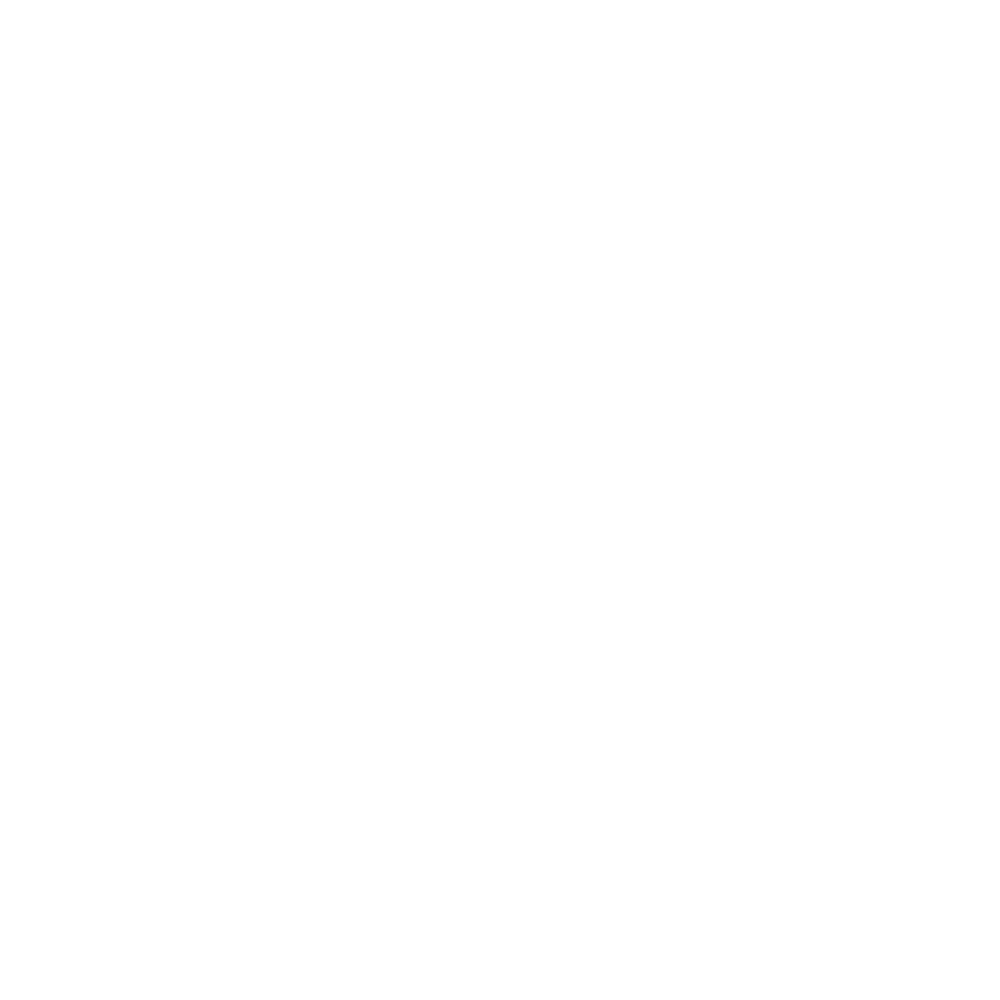 29
Спикер
Ярослав Саган
ECOMMPAY Tech R&D
E-mail
y.sagan@it.ecommpay.com
E-mail
sagan.yaroslav@gmail.com
Telegram
@ysagan
Skype
уaroslav.sagan